Chapter 18 Electrolytes
Strong Electrolyte NaCl in water (strong dielectric, ions completely formed)
Weak Electrolyte Acetic Acid in water (use dissociation constant)
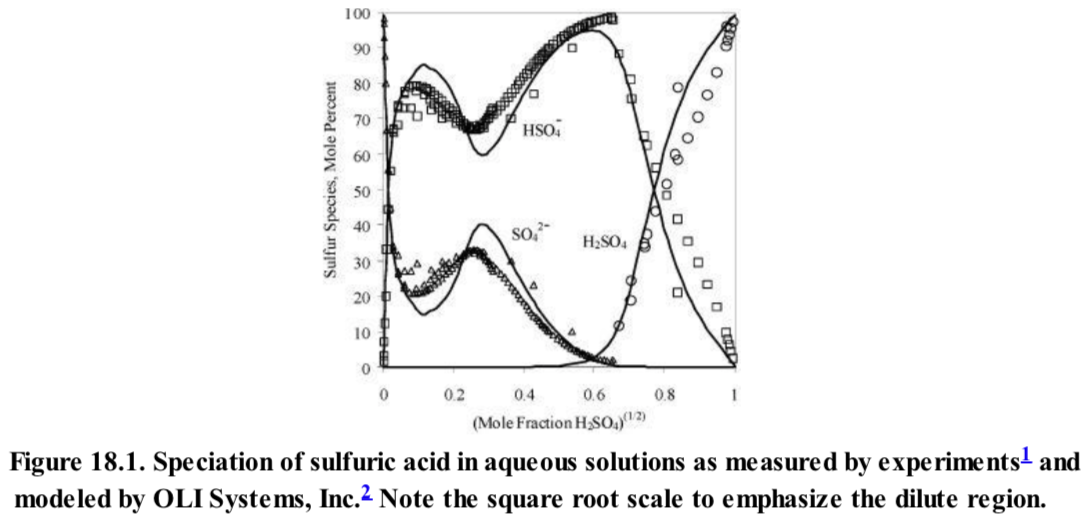 1
Chapter 18 Electrolytes
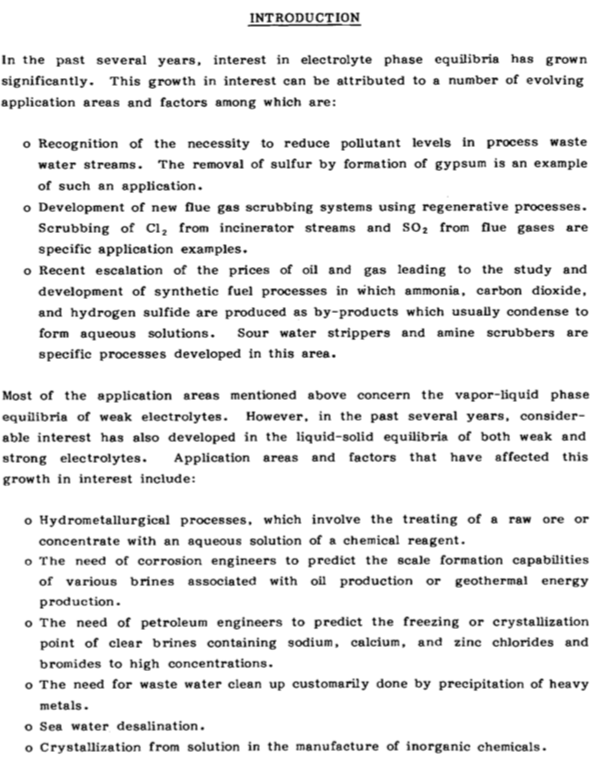 Handbook of Aqueous Electrolyte Thermodynamics
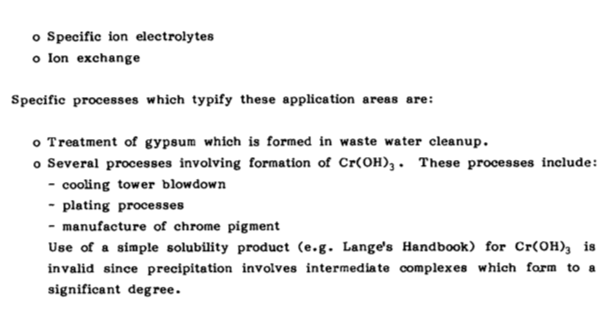 2
Colligative (counting) Properties
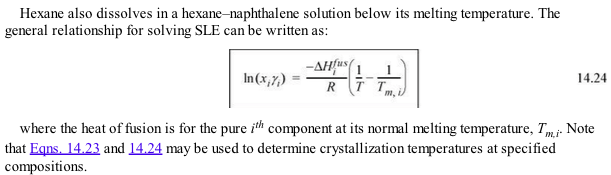 Melting Point Depression
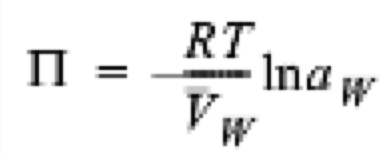 Osmotic Pressure P/RT = (c/Mw) (1 + B2 c + …)
yH2O P = P = xH2OPH20Sat
Boiling Point Elevation (for non-volatile solute)
3
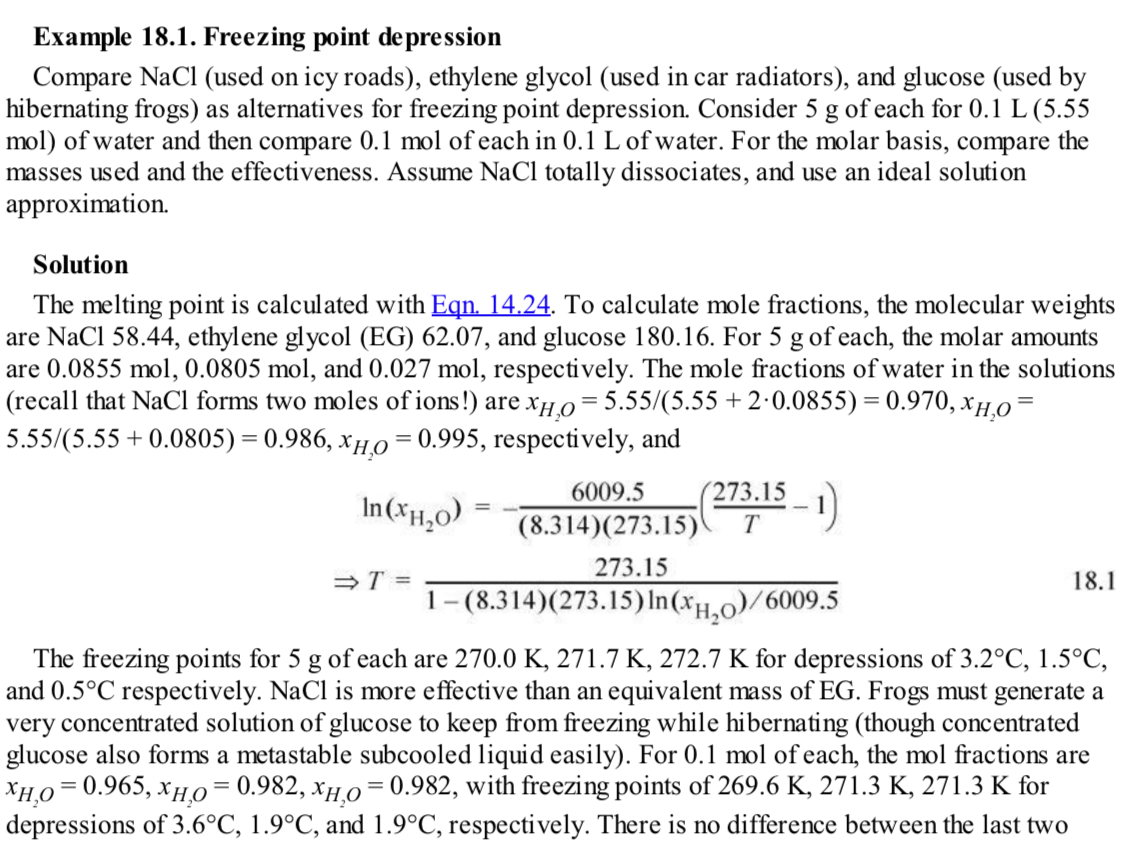 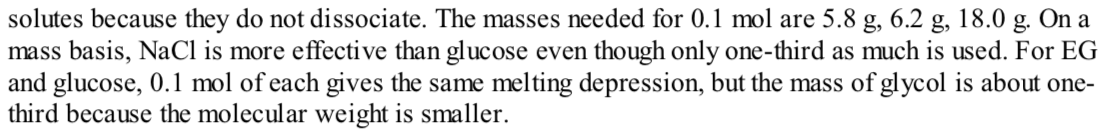 4
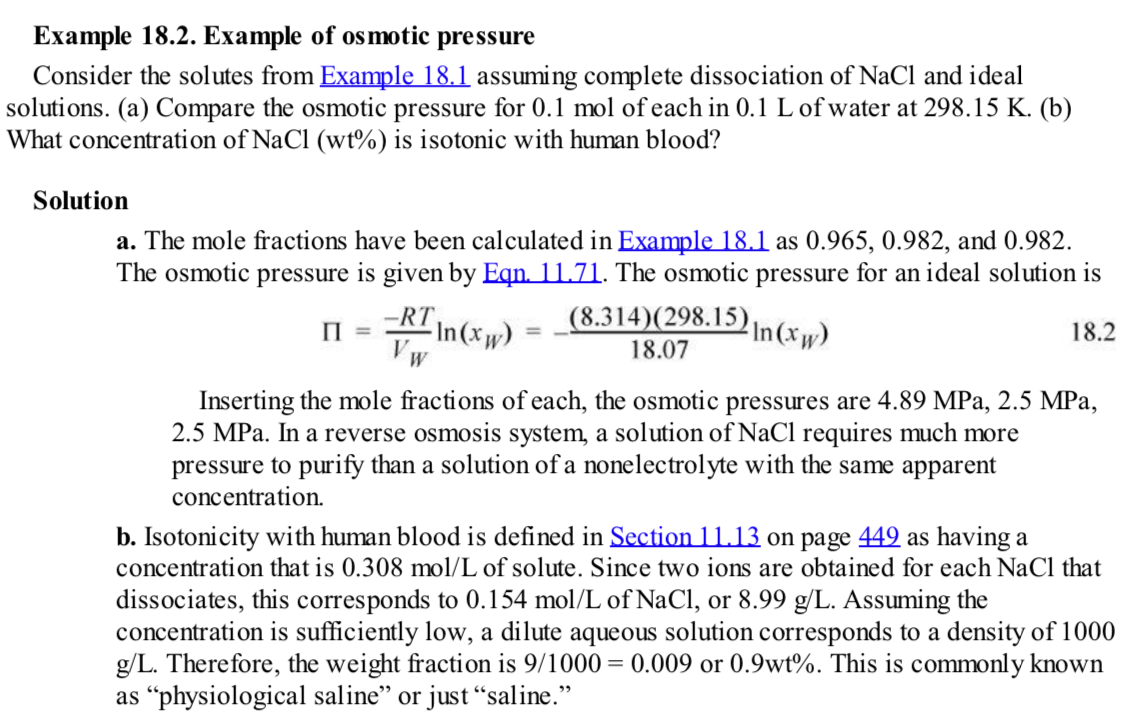 5
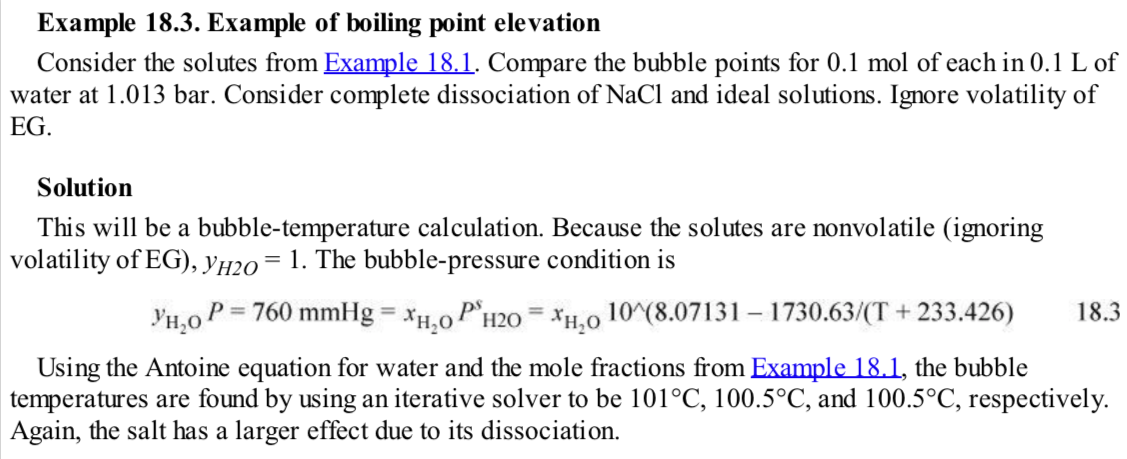 6
Speciation and dissociation constant Ka,298, charge balance
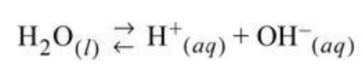 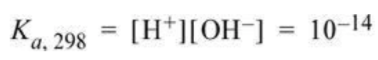 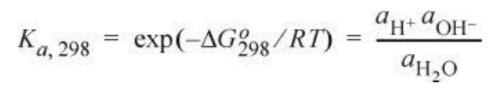 aH+ is dimensionless, [H+] is moles/liter (molarity, MH+)
A neutral solution is pure water so aH2O = 1
With temperature changes [H+] changes due to thermal expansion
Molality, number of moles of H+ per kg of H2O is used, mH+
7
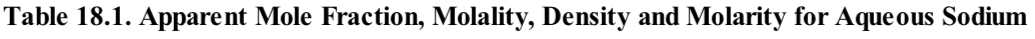 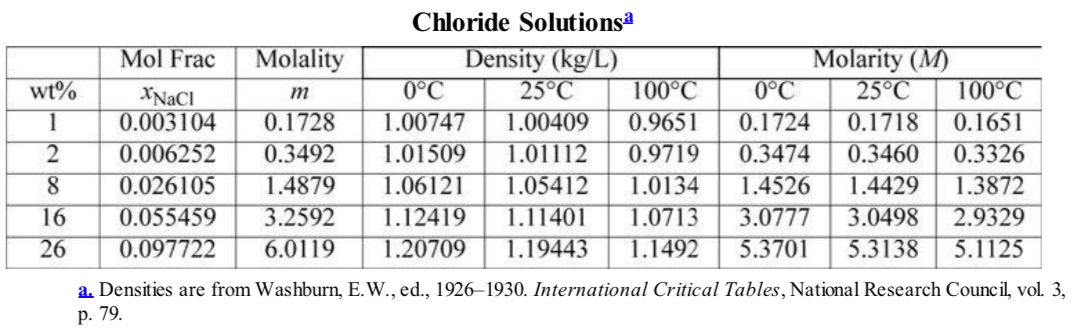 8
Concentration with speciation
Acetic Acid in water
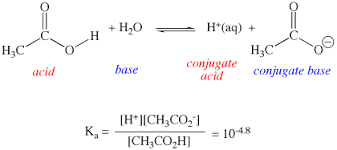 Apparent concentration:  g/liter you put in of C2H4O2
True concentration has to do with the dissociation species (based on a model)
VLE is based on the true concentration of undissociated species
9
pH
pH = -log10(aH+)
aH+ is molal (molar as an approximation)
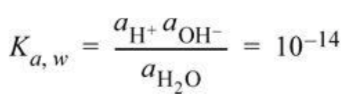 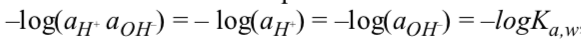 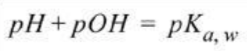 10
Electrolyte Equilibrium Constant
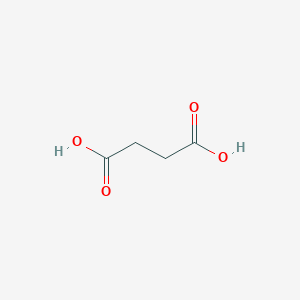 Succinic Acid
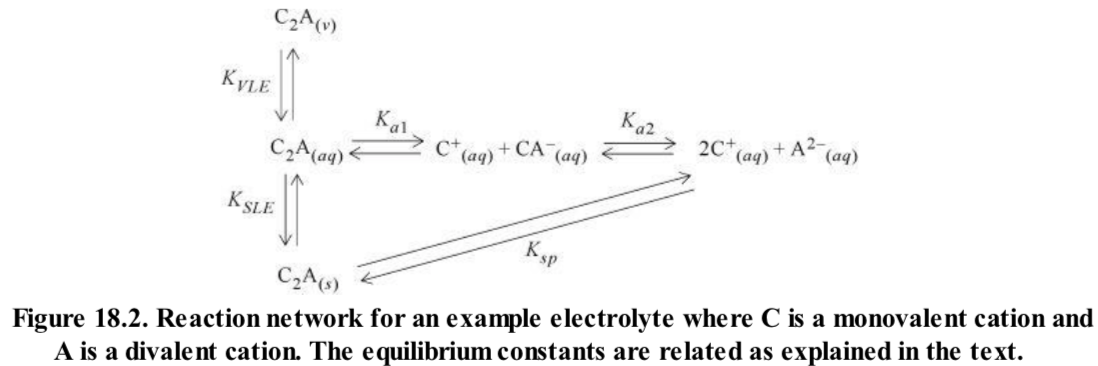 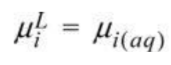 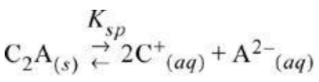 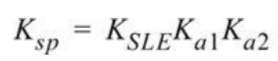 11
Water of hydration and hydronium ion
Cations have water of hydration associated with the ion
Degree of hydration changes with concentration
At high concentrations ion pairs with the counter ion form
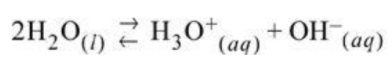 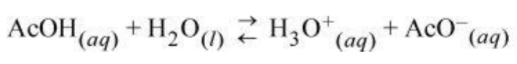 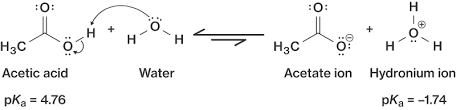 12
Acids and conjugate bases
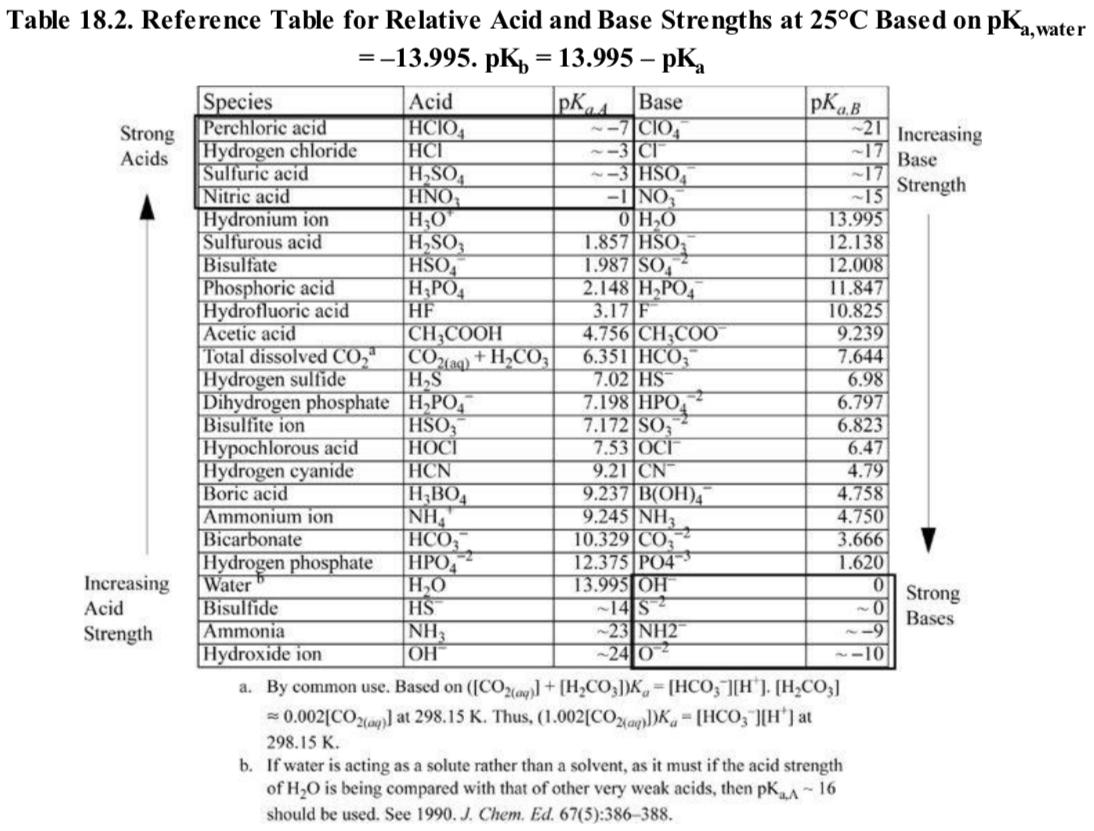 13
Strong Acid
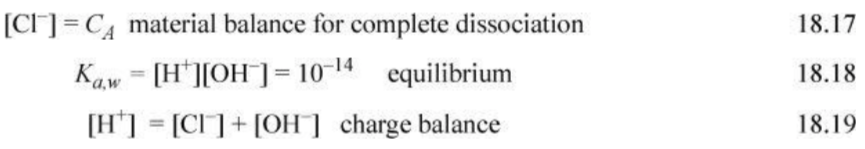 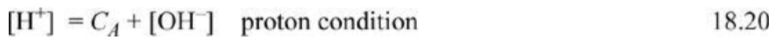 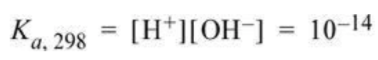 [H+] is large so [OH-] is very small, can be ignored
pH ~ pCA
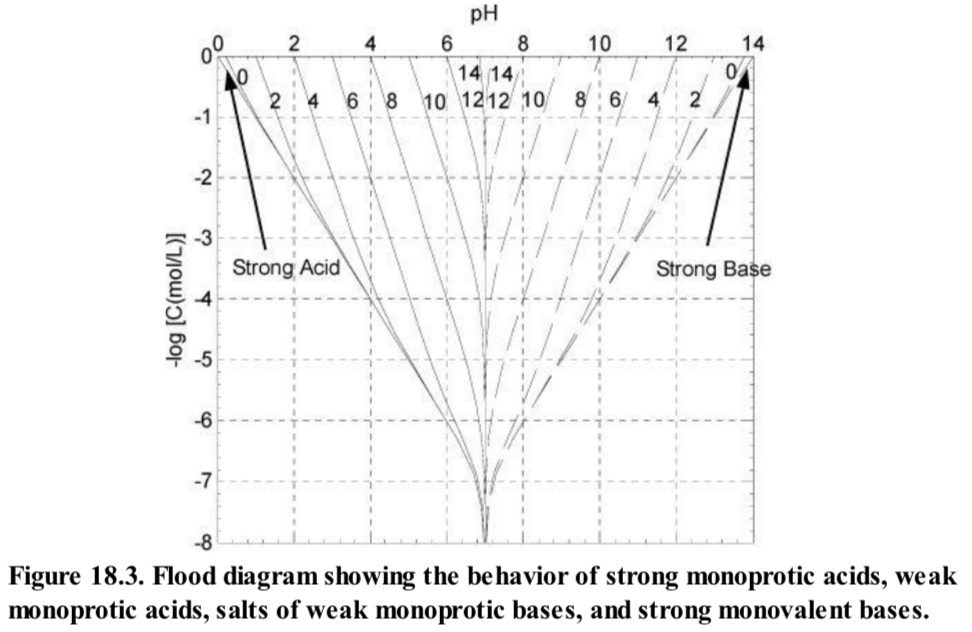 14
Strong Base
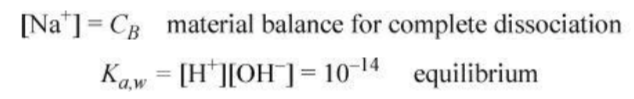 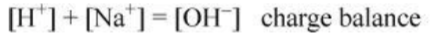 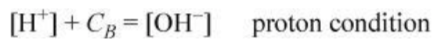 [OH-] is large so [H+] is very small, can be ignored
pOH ~ pCB
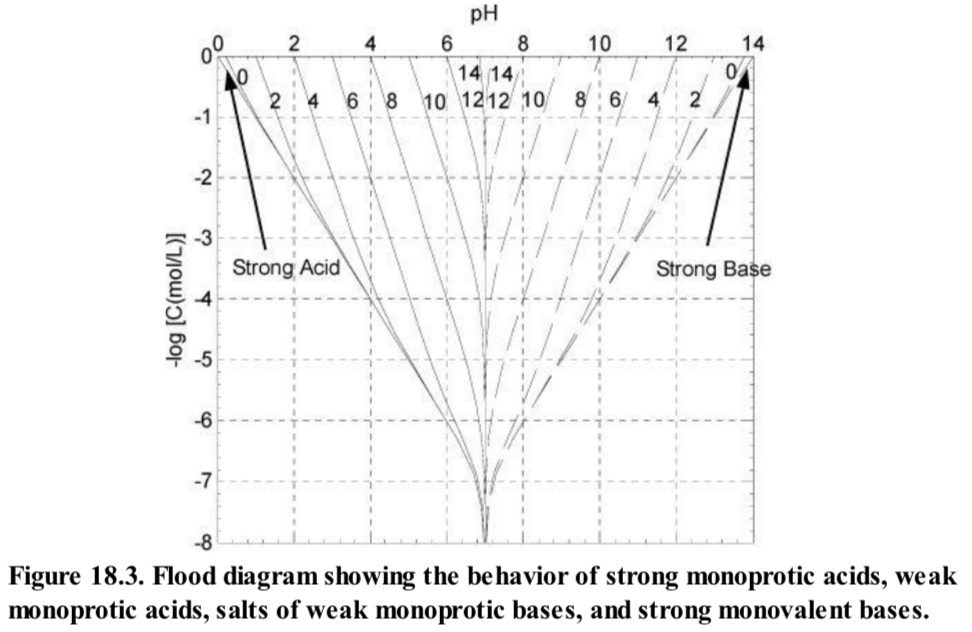 15
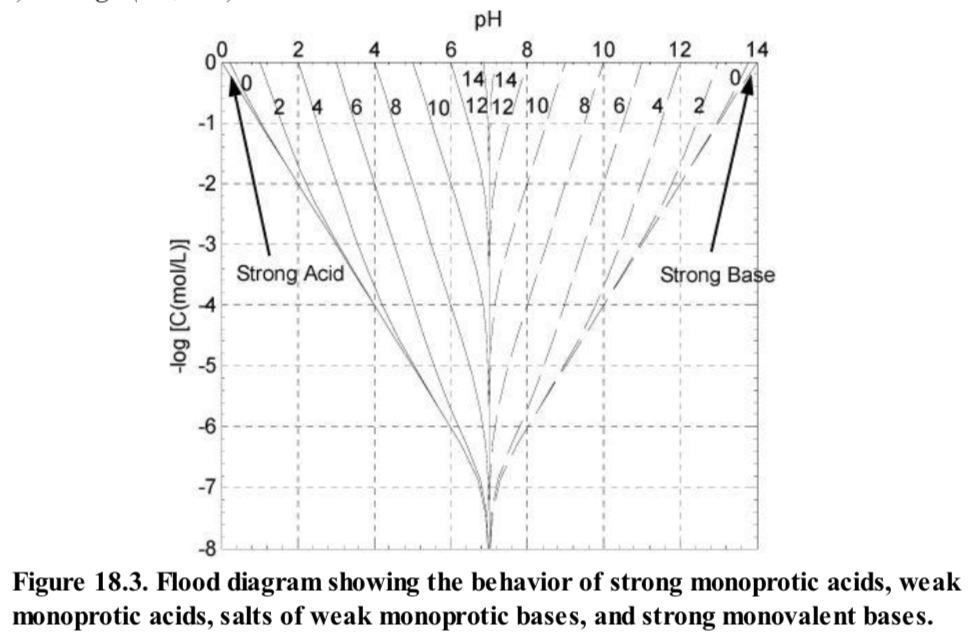 Weak monoprotic Acid (Acetic Acid pKa,A = 4.7)
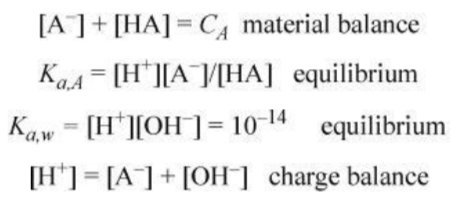 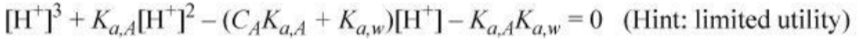 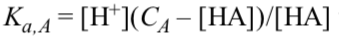 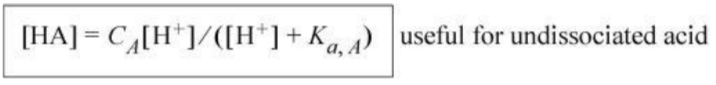 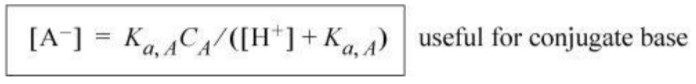 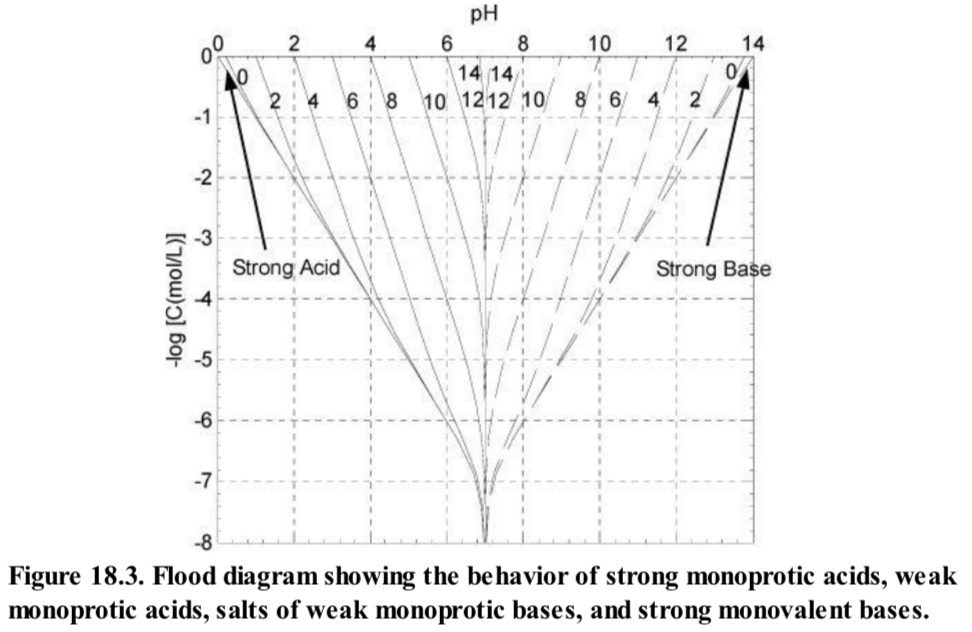 16
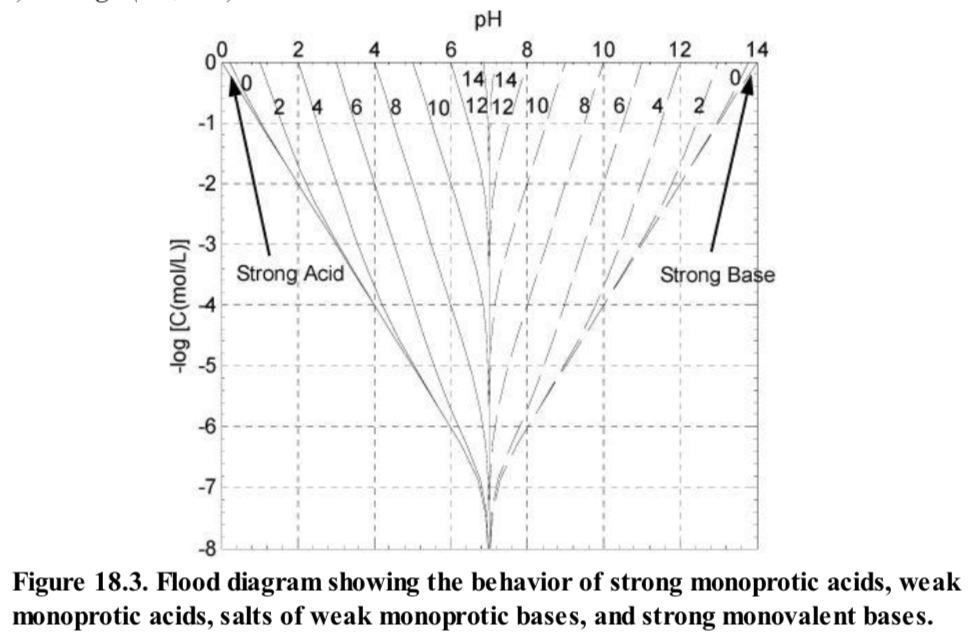 Weak monoprotic Based (Acetate ion pKa,B = 9.3)
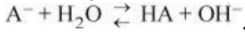 Start with sodium acetate which is a strong electrolyte, the resulting acetate ion is a weak base
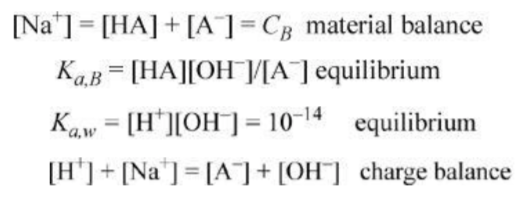 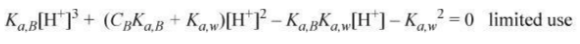 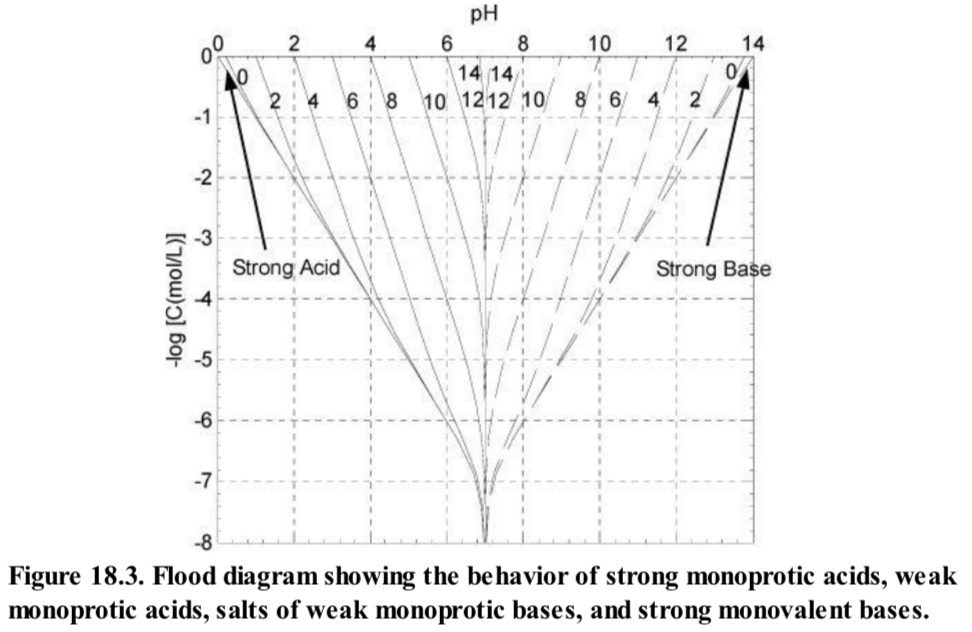 17
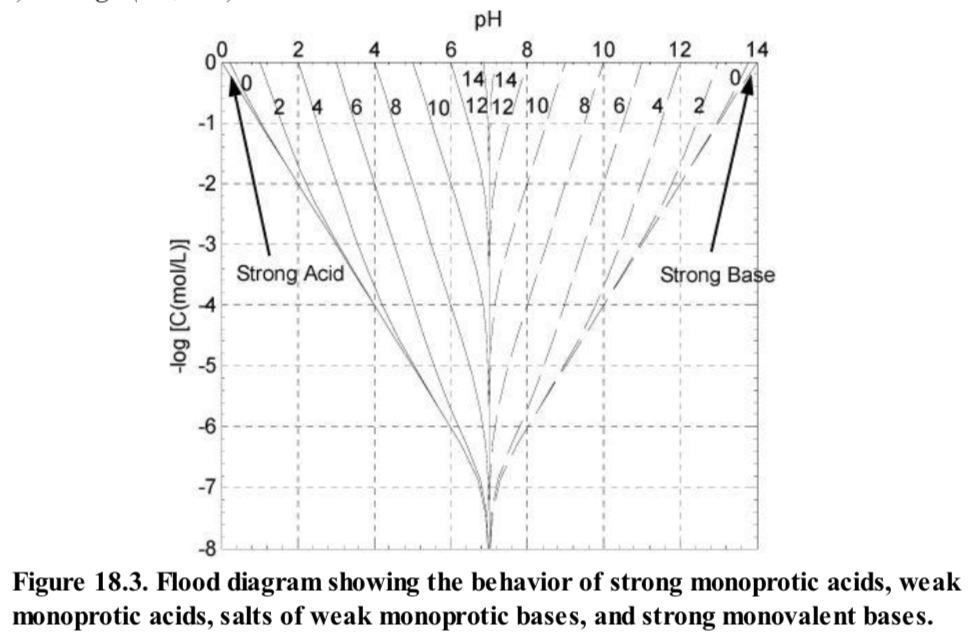 Acid or Base Added to water
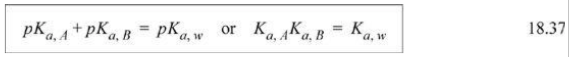 18
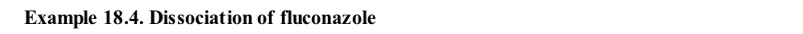 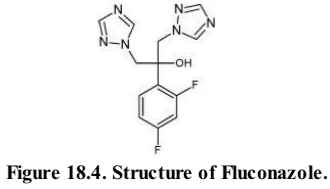 Base
Acid
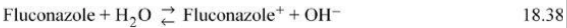 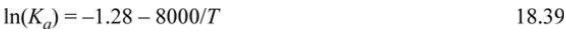 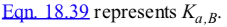 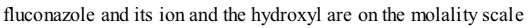 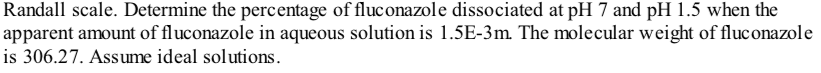 Standard acid form of eqn. 18.39
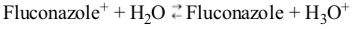 At 298K, Ka,B = 6.18 e-13 from eqn. 18.39
Ka,A = 1e-14/6.18 e-13 = 0.0162 or pKa,A = 1.79
Fluconazole is protonated below pH = 1.8 and neutral (undissociated) above
pH = 7
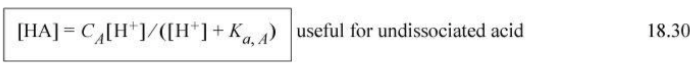 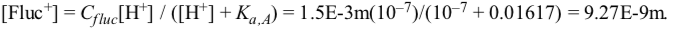 None is dissociated so:
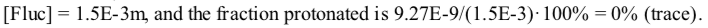 19
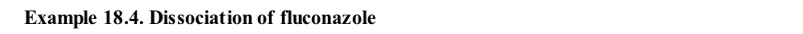 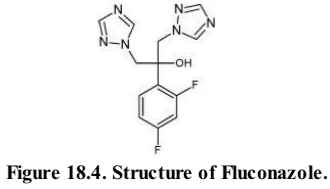 Base
Acid
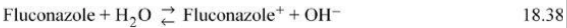 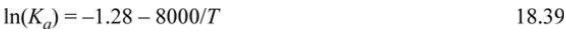 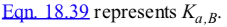 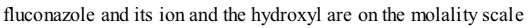 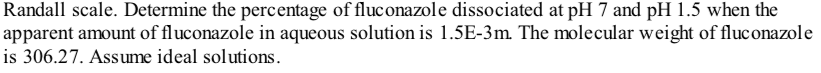 Standard acid form of eqn. 18.39
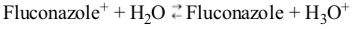 At 298K, Ka,B = 6.18 e-13 from eqn. 18.39
Ka,A = 1e-14/6.18 e-13 = 0.0162 or pKa,A = 1.79
Fluconazole is protonated below pH = 1.8 and neutral (undissociated) above
pH = 1.5
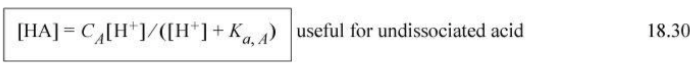 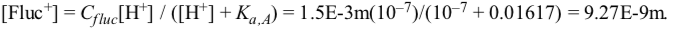 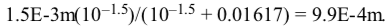 About half is dissociated:
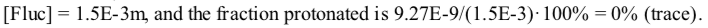 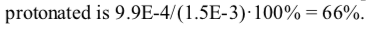 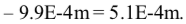 20
Sillén Diagram or Bjerrum Plot or Hägg Diagram
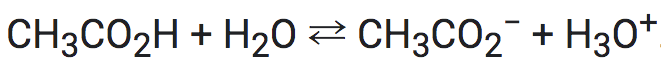 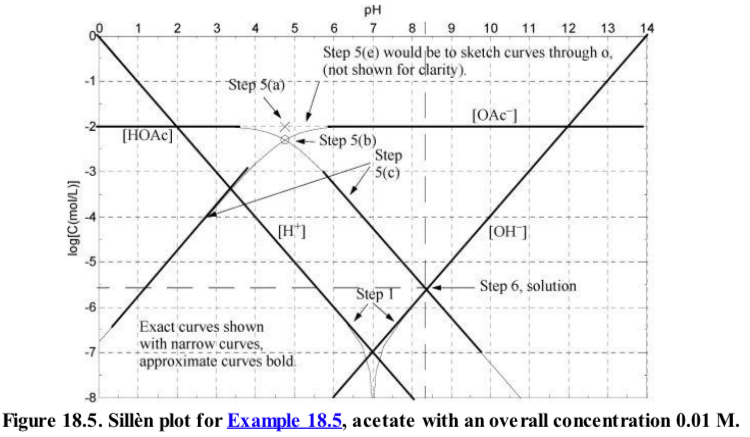 21
Sillén Diagram
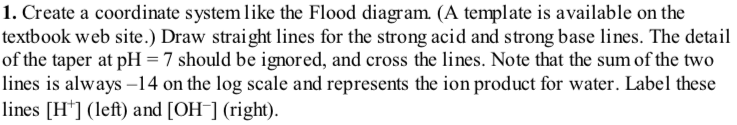 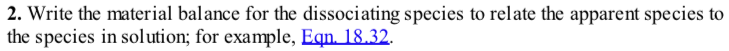 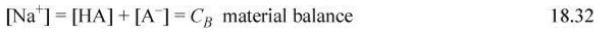 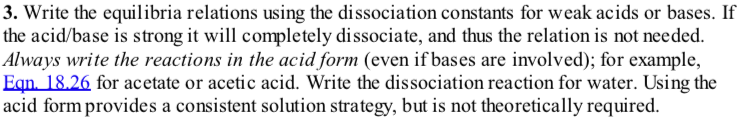 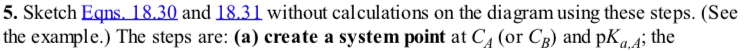 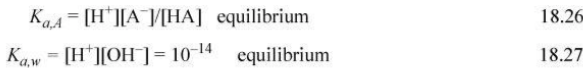 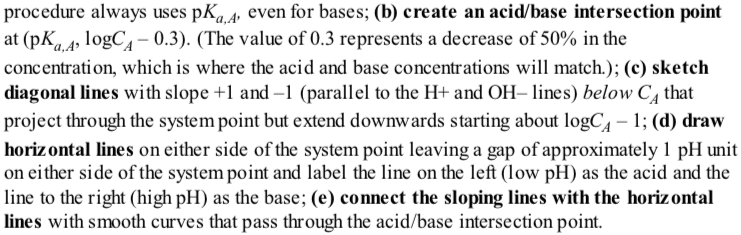 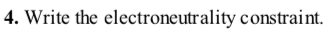 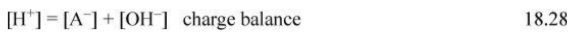 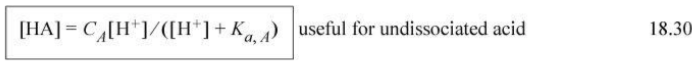 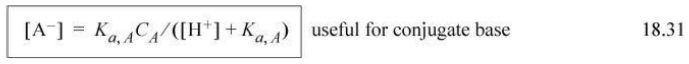 22
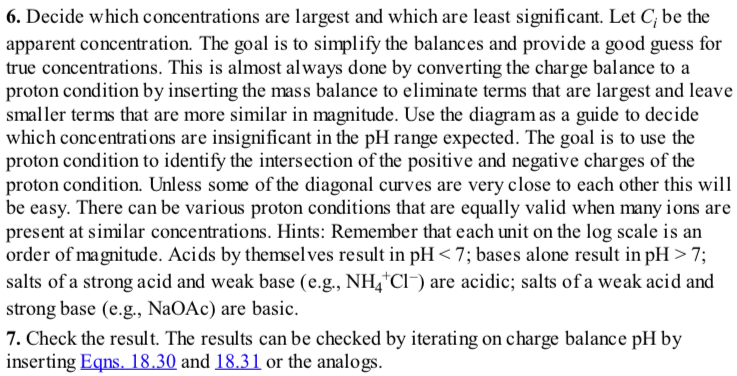 23
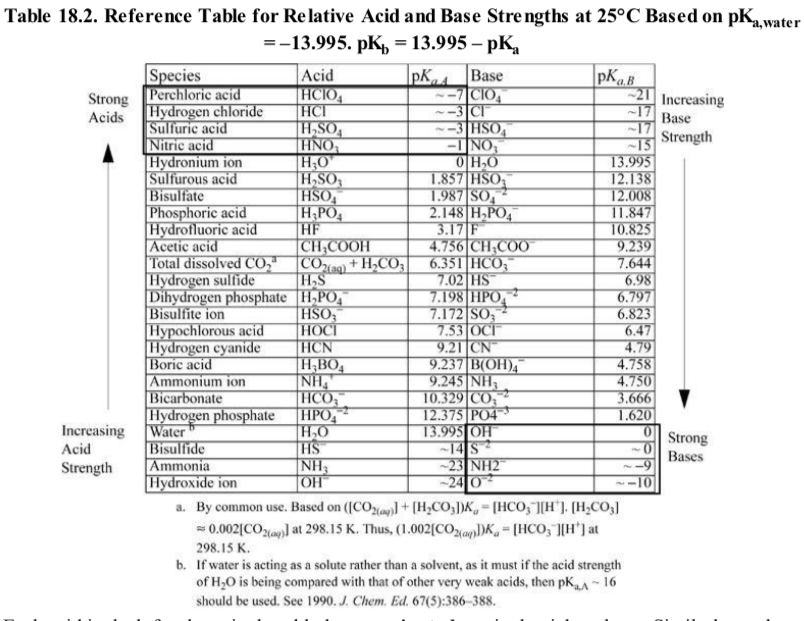 24
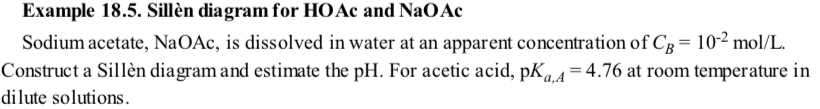 [OH-][H+]=10-14 so log [OH-]+log[H+] = 14 (two lines as drawn)
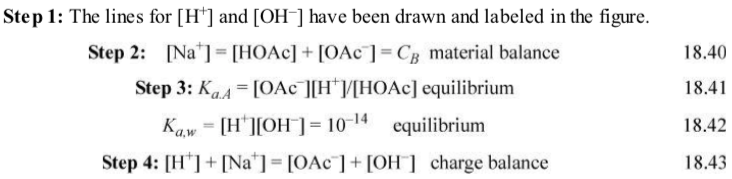 When one component is small the other is CB
When [OAc-] = [HOAc] then Ka,A = [H+]
When [OAc-] = [Na+] then [OH-] = [HOAc] this gives the pH
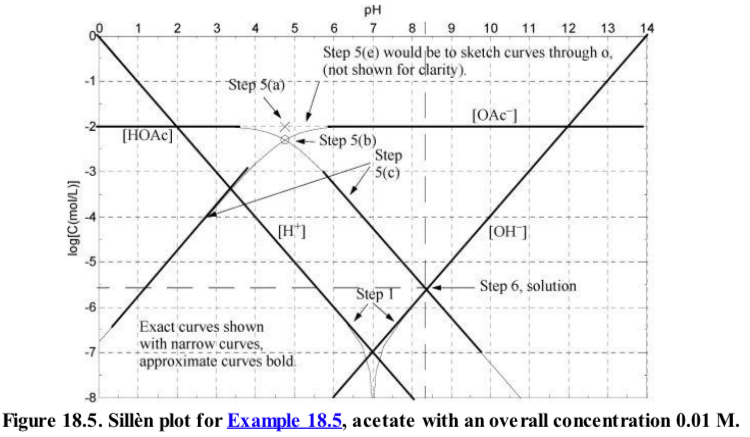 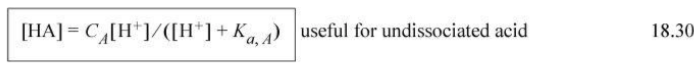 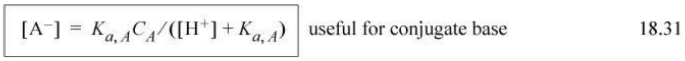 [HOAc] is parallel to [H+] when [H+] is small
[H+]=10-14/[OH-] so [OAc-] is parallel to [OH-] when [OH-] is small
25
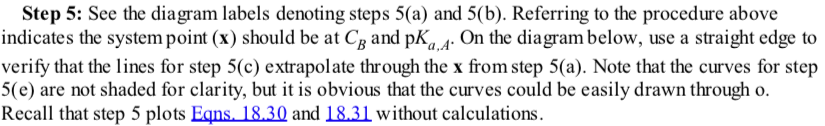 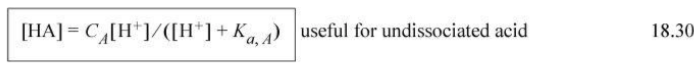 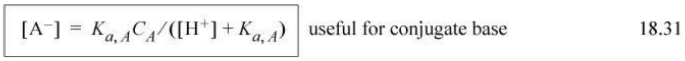 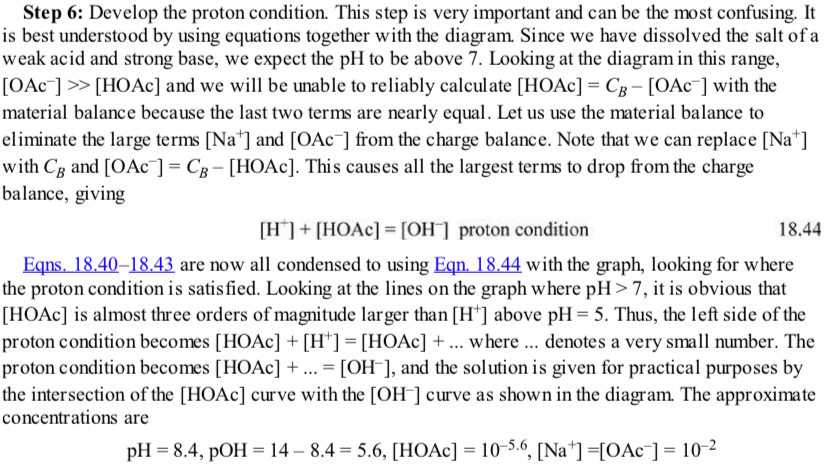 26
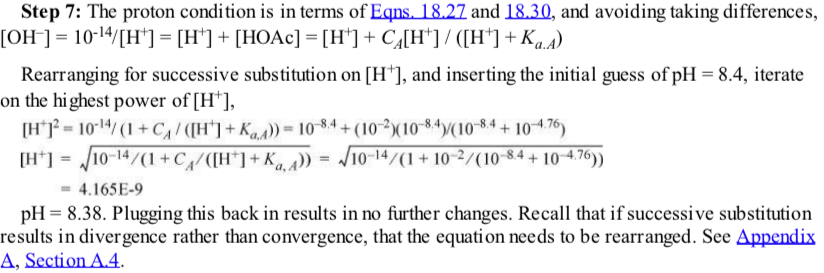 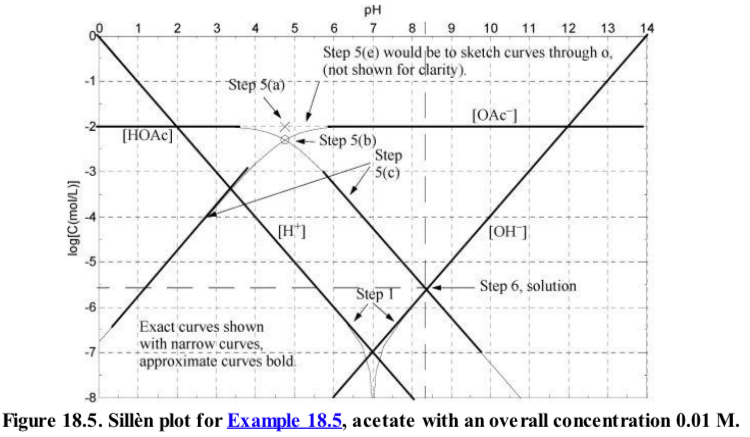 27
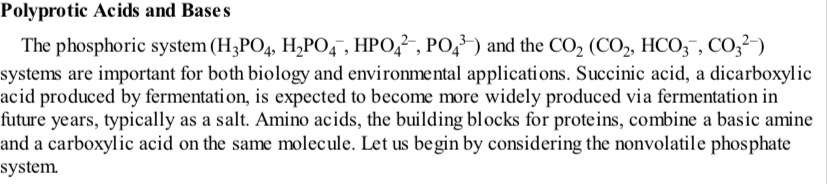 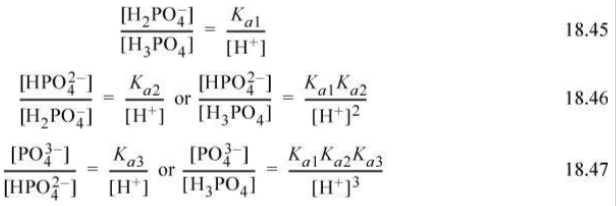 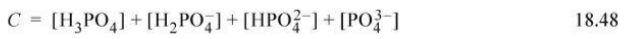 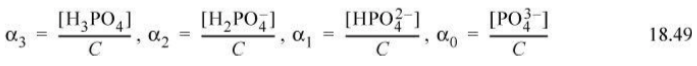 28
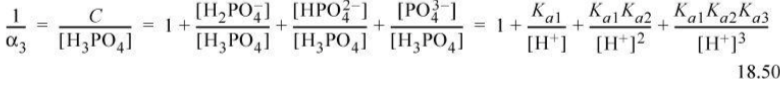 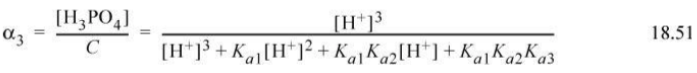 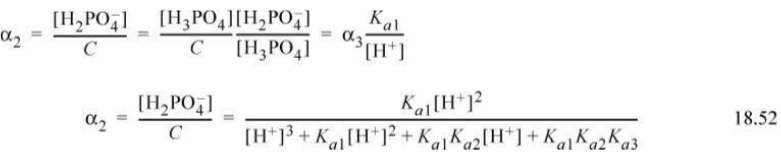 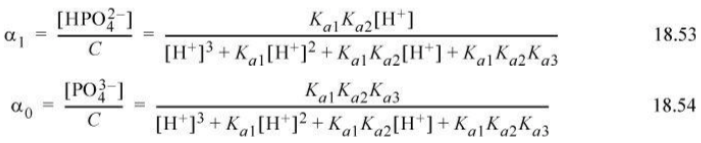 29
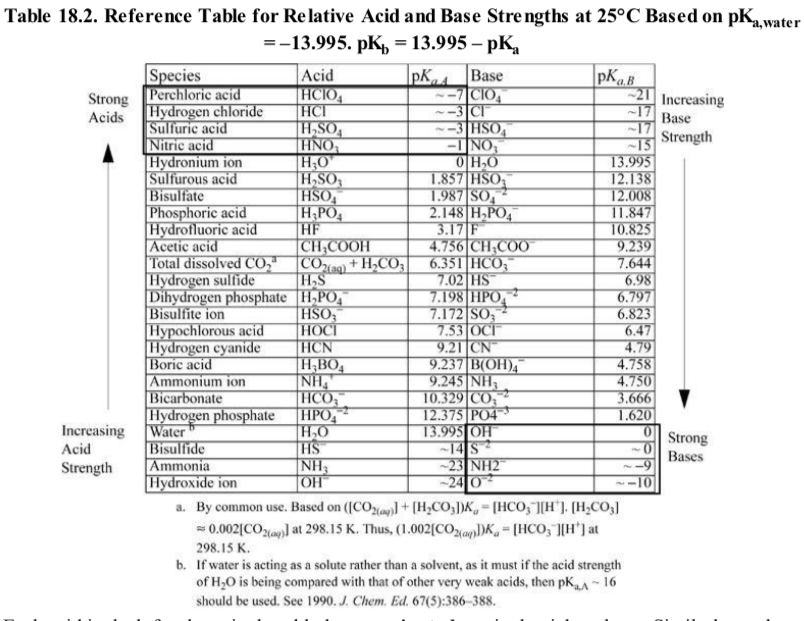 30
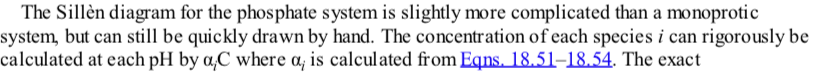 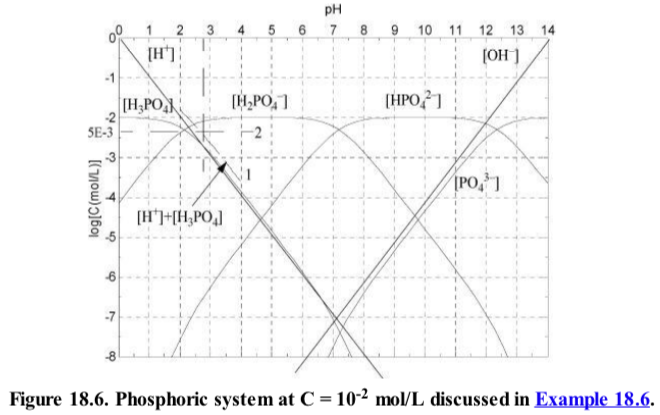 31
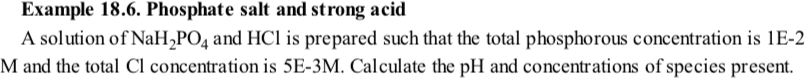 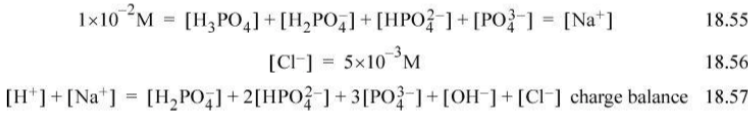 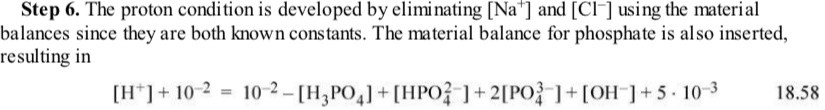 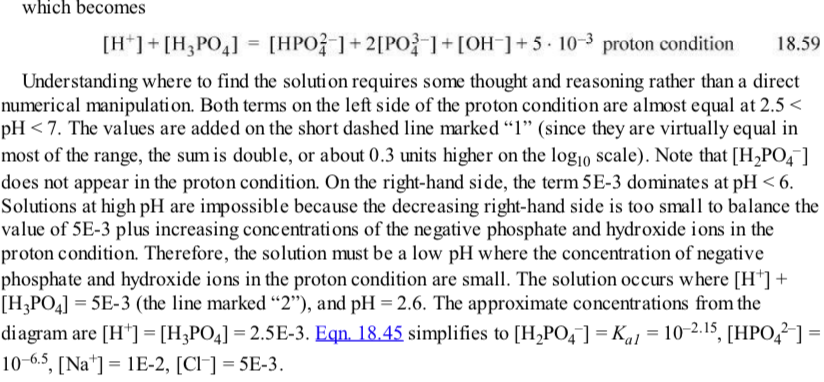 32
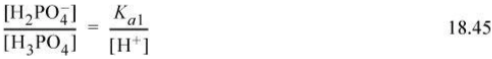 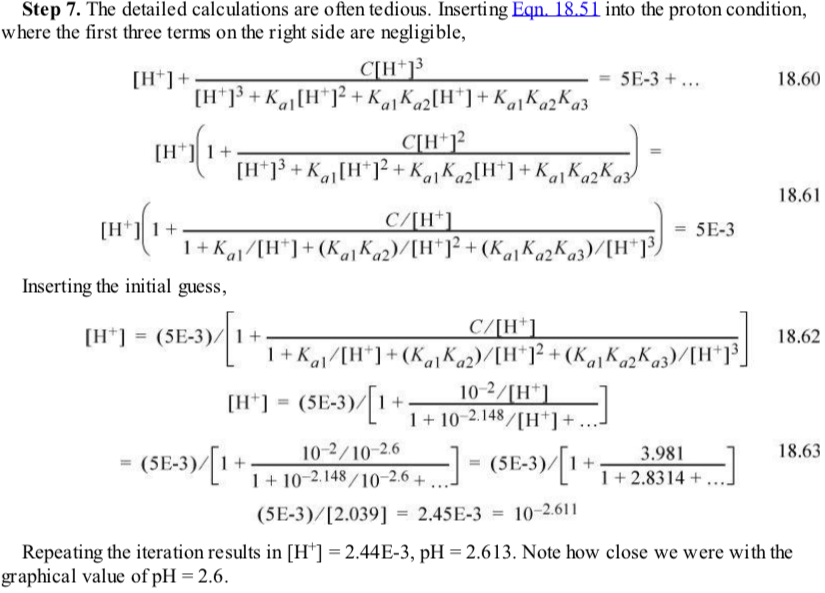 33
Amino Acids (Zwiterions)
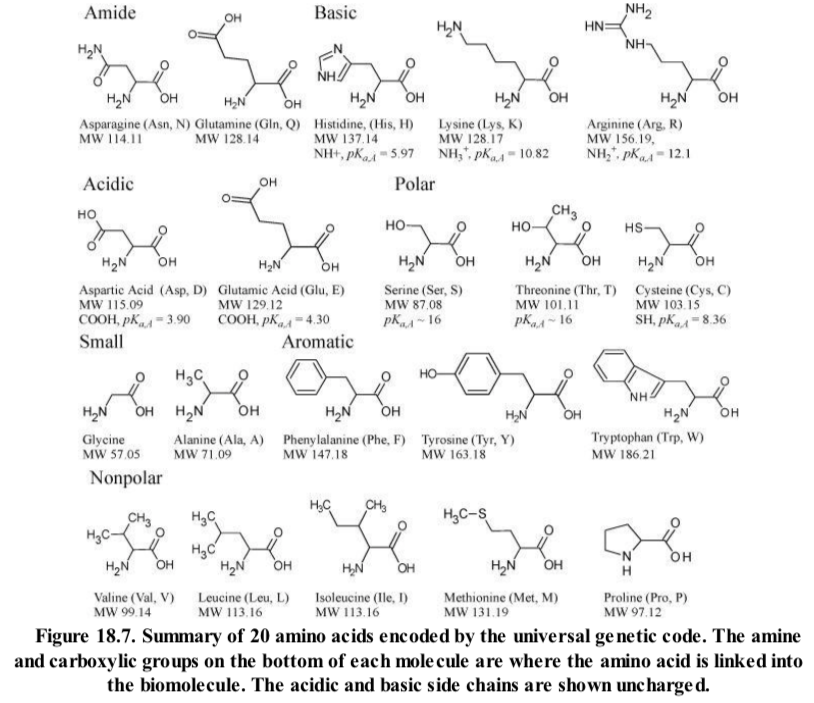 34
Amino Acids (Zwiterions)
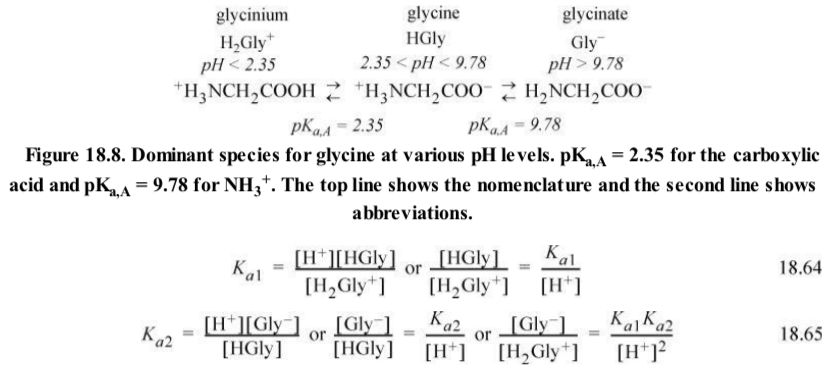 35
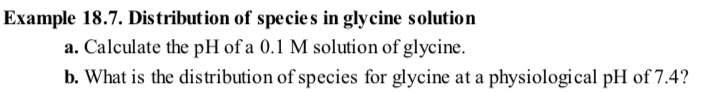 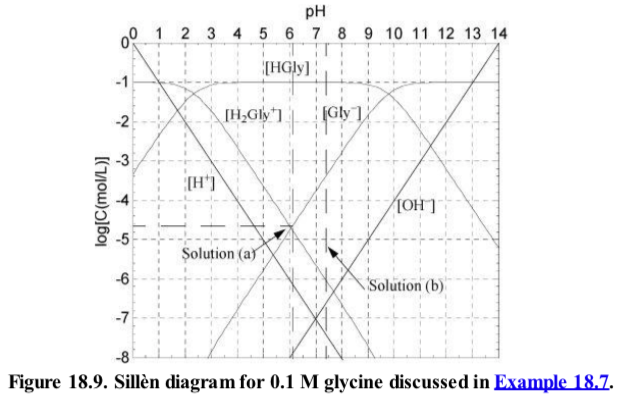 36
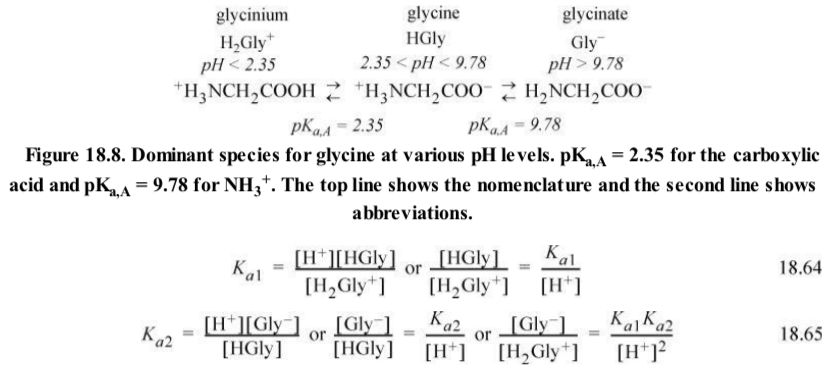 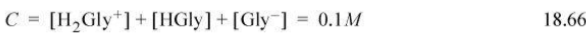 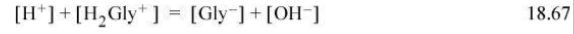 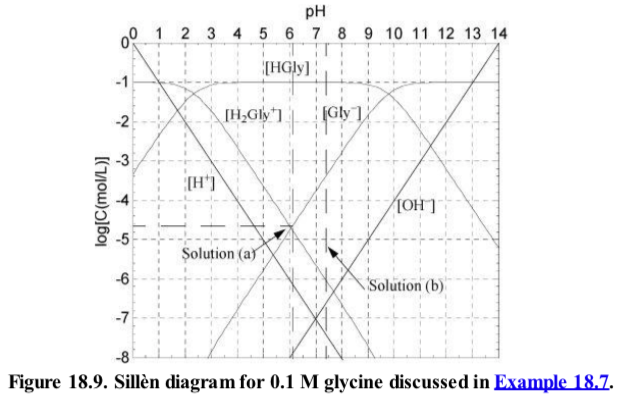 Charge balance (18.67) is reached about where 1.1[H2Gly+] = [Gly-], a little above pH = 6
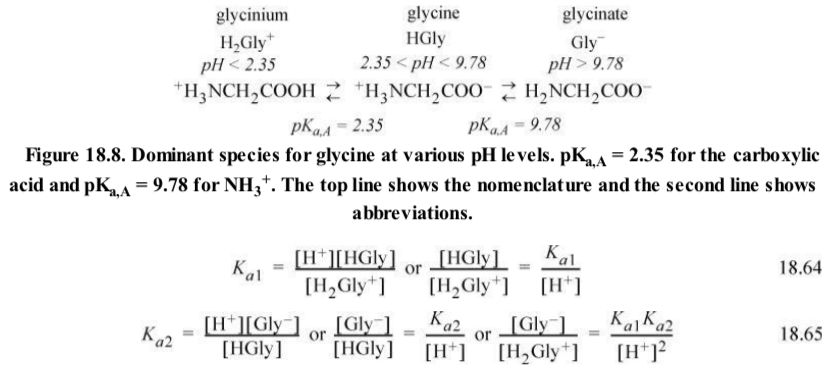 37
Buffer: a salt and an acid that share a common ion
Acetic Acid and Sodium Acetate
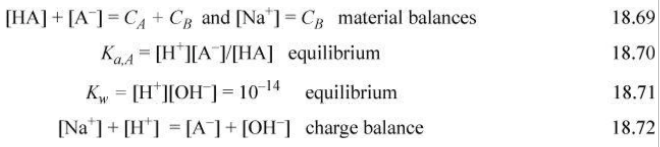 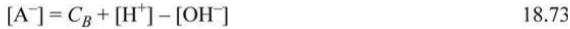 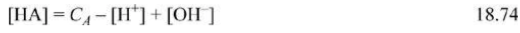 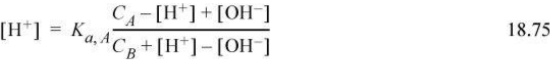 Henderson-Hasselbalch Equation
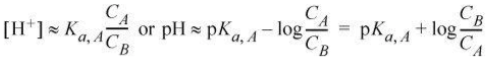 38
Buffer: a salt and an acid that share a common ion
Acetic Acid and Sodium Acetate
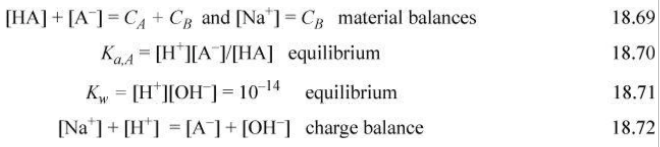 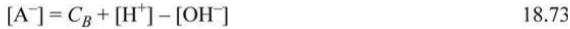 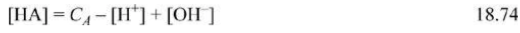 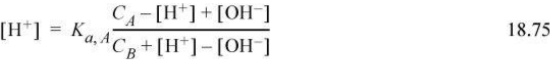 Better equation:
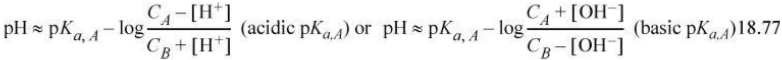 39
Isoelectric Point
For a zwitterion like an amino acid amines protonate at neutral pH and carboxylic acids are deprotonated.  When there is no net charge the pH = pI is the isoelectric point.  Solubility is at a minimum at the isoelectric point.
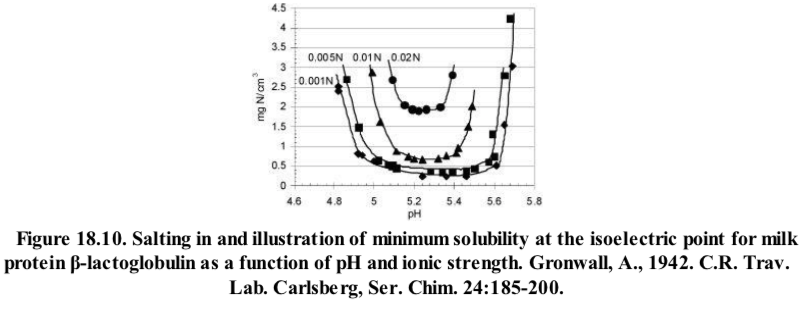 40
Ionic Strength (salt concentration)
For low ionic strength, as ionic strength increases, solubility increases (salting in).
For high ionic strength, as ionic strength increases, solubility decreases (salting out).
Maximum solubility at intermediate salt concentrations.
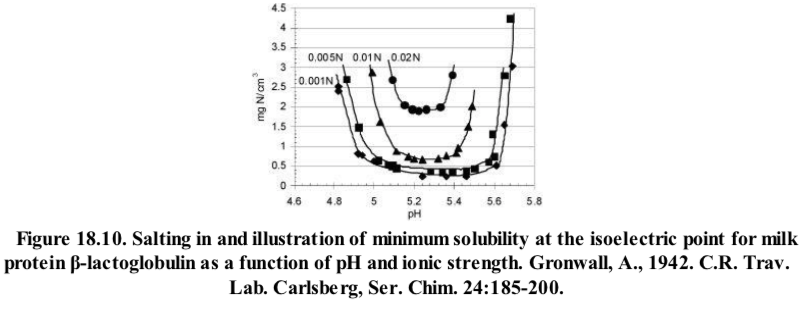 Salting in
41
Donnan Equilibria
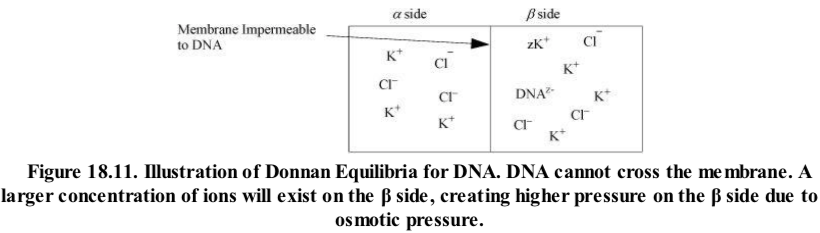 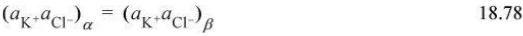 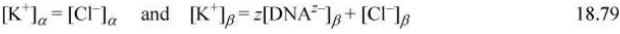 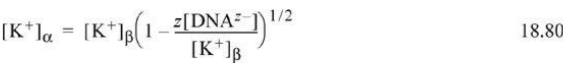 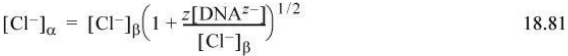 42
Solubility
Solubility and vapor pressure rely on equilibria with the un-ionized species.  So solubility depends on pH.  Remember, the activity of a solid is 1.
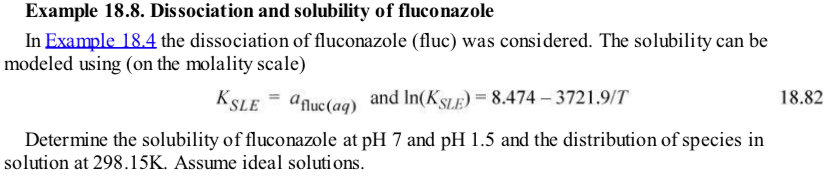 KSLE = 0.0180 at 298K; pH 1.5 [H+] = 0.0316; pH 7 [H+] = 1e-7; Ka = 6.18 e-13; pKa = 1.8 so protonated below pH 1.8 and undissociated above pH 7
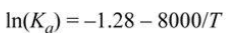 From slide 18 example 18.4
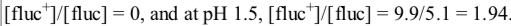 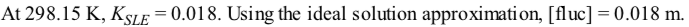 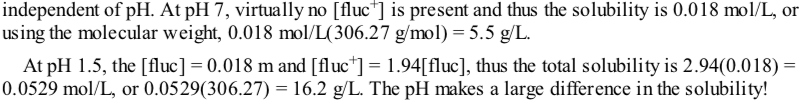 43
Common ion effect
Add NaCl to a KCl saturated solution causes precipitation
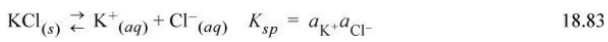 44
Redox Reactions  OILRIG
Lose or gain electrons
Oxidation (OIL)
Reduction (RIG)
Electrochemical Cell (discharge)
Anode:
Cathode:
3.9 Volts
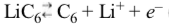 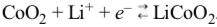 Reference voltage is platinum electrode:H2(g) electrode at pH = 0; 298K; 1 bar
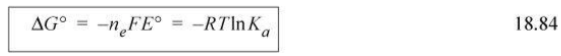 Reduction of H+ Potential set to 0 as reference
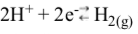 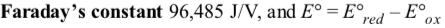 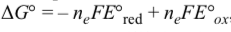 45
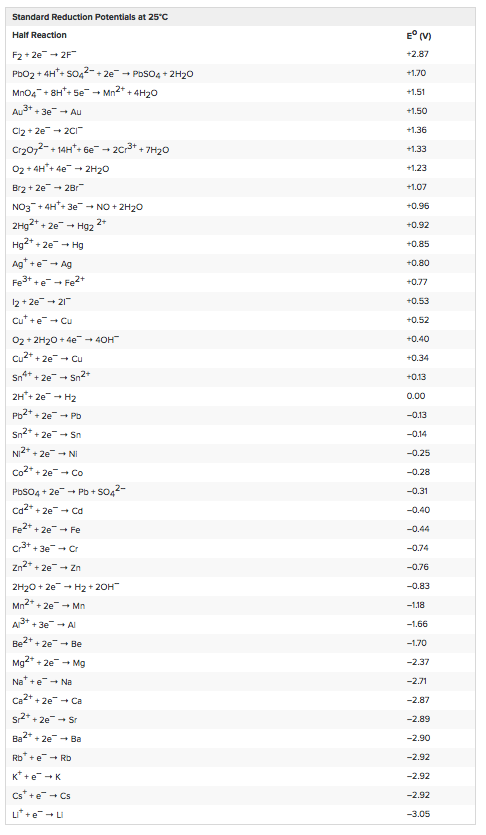 46
Redox Reactions  OILRIG
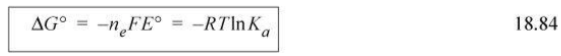 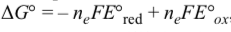 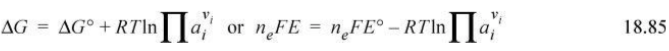 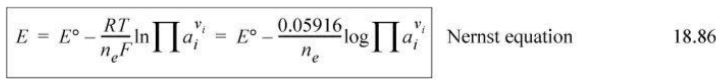 47
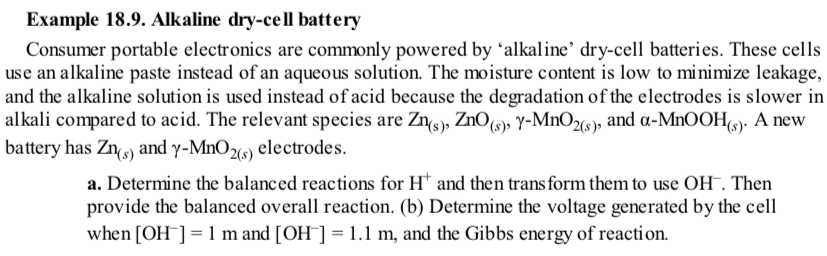 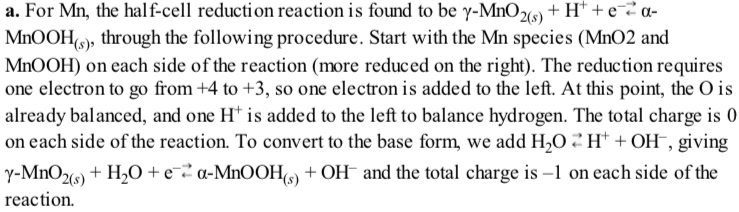 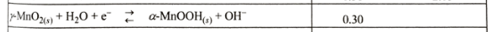 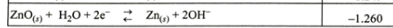 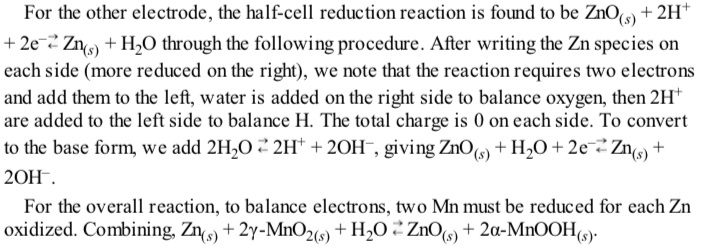 48
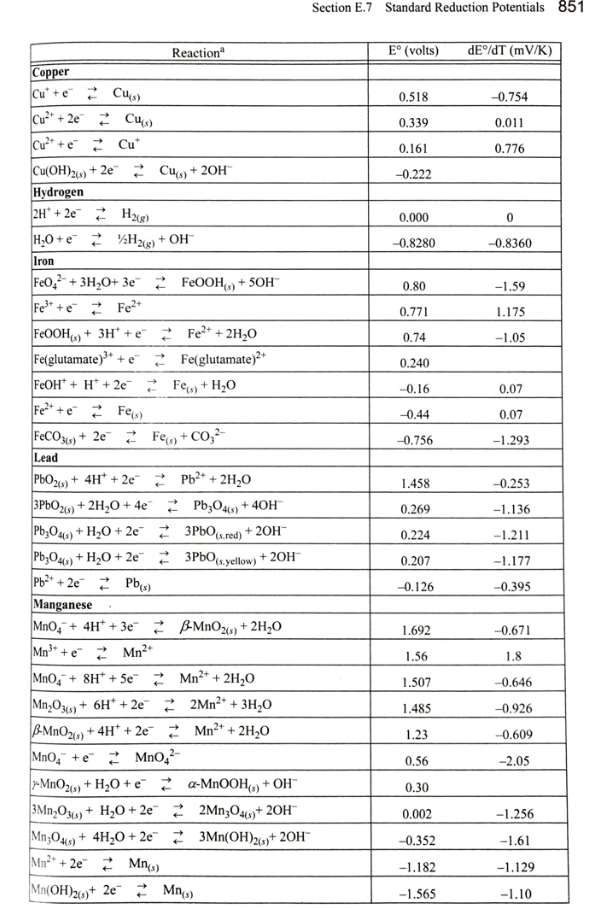 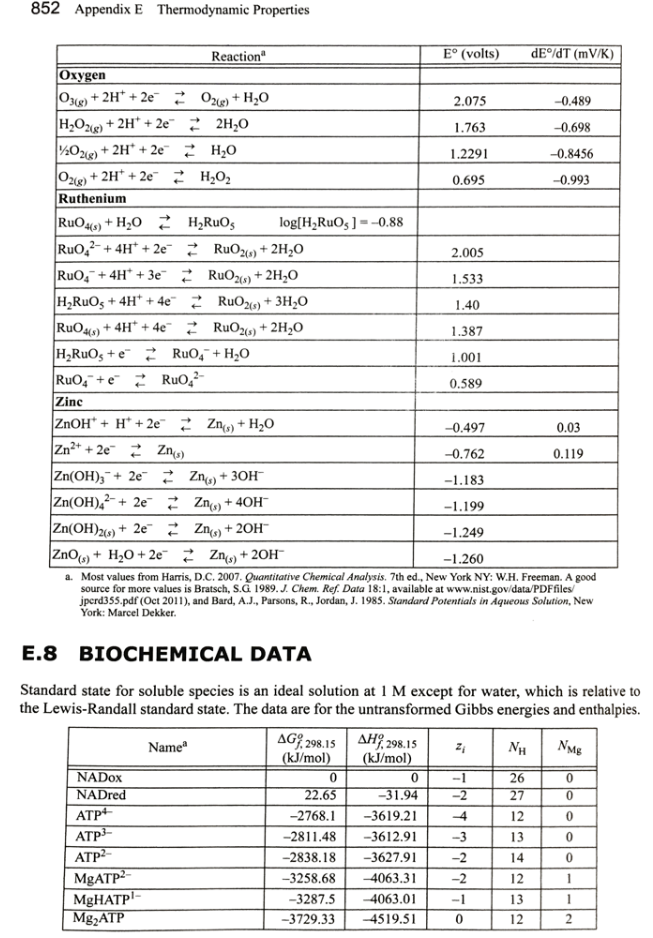 49
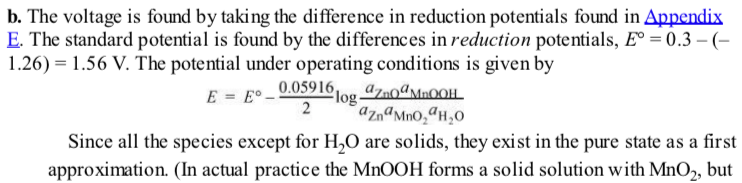 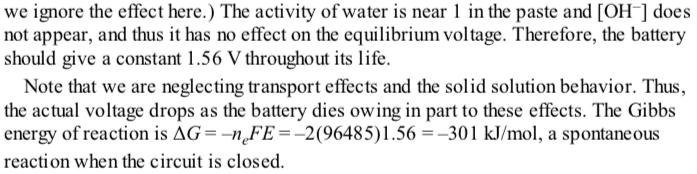 50
Bioprocess Engineering (Fermentation)
Degree of Reduction
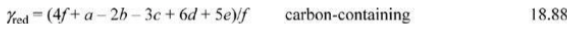 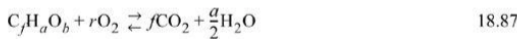 Stoichiometry
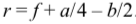 Oxidation State
O2 is 0; in products is -2
Moles of electrons transferred to oxygen
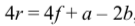 The degree of reduction multipliers are +4 for C; +1 for H; -2 for O; -3 for N (ammonia); +6 for S (H2SO4); +5 for P (phosphoric acid)
Reaction of acetaldehyde C2H4O  Degree of reduction 2(4)+4(1)+1(-2)=10 or 5 per carbon.
To determine r for O2, 2r(-2) = -10  so r = -2.5 to yield zero on the left of 18.88
On the right of 18.88, For CO2, 1(4)+2(-2) = 0 and for H2O, 2(1)+1(-2) = 0
Two sides balance
51
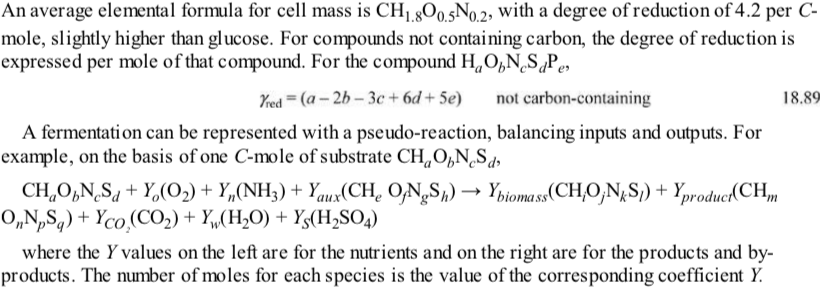 52
Biological Equilibrium Reactions
Reactions occur with a buffer so [H+] is ignored (indicated by prime)
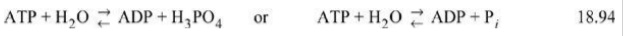 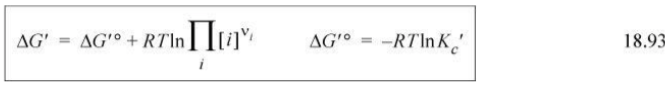 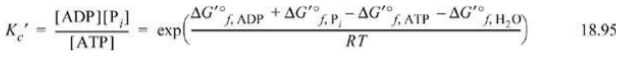 Water is pure so activity is 1
53
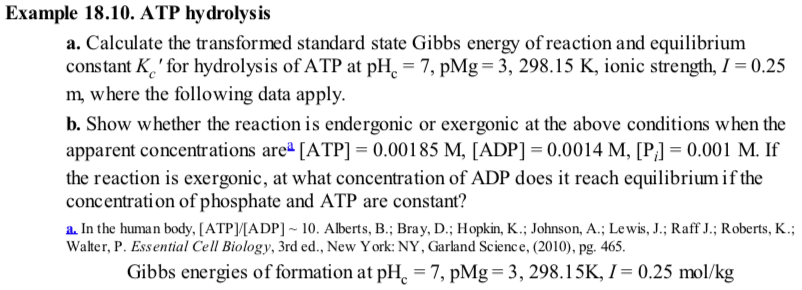 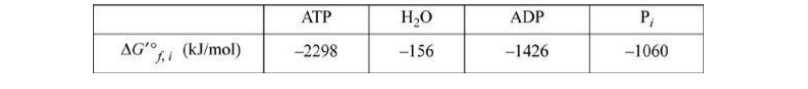 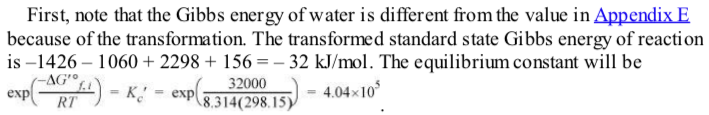 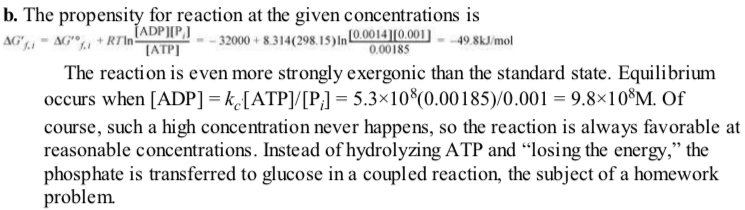 54
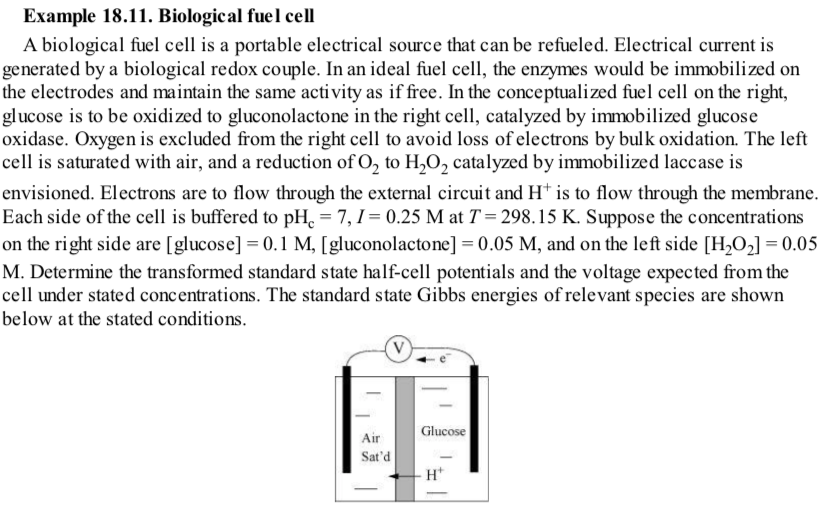 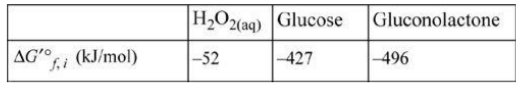 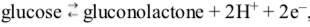 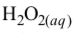 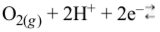 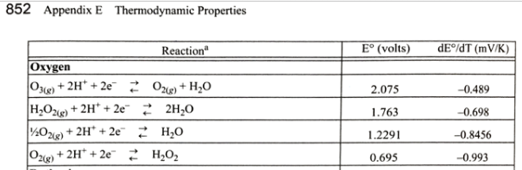 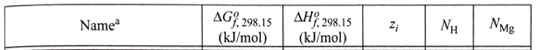 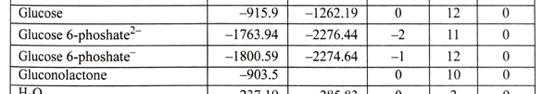 55
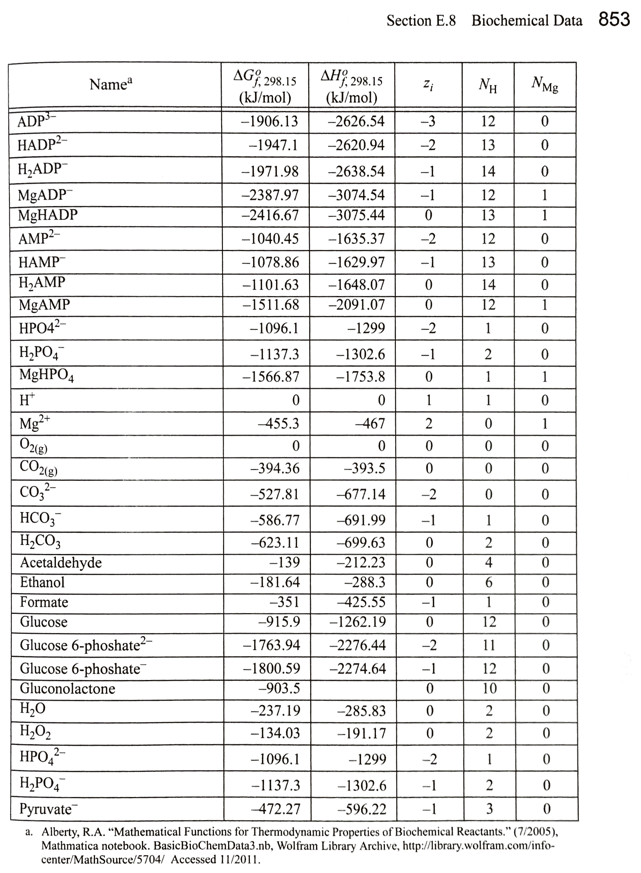 56
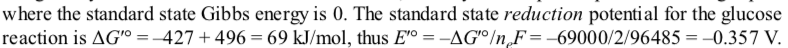 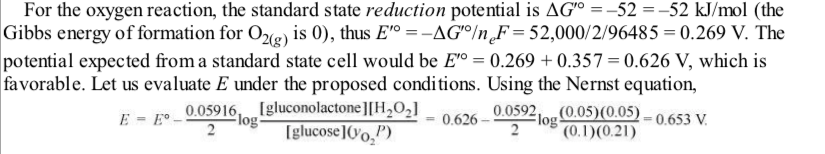 57
Debye-Hückel Model
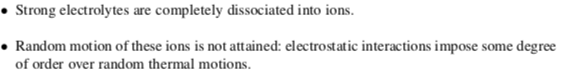 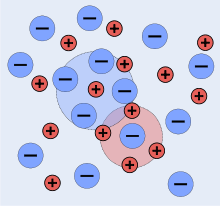 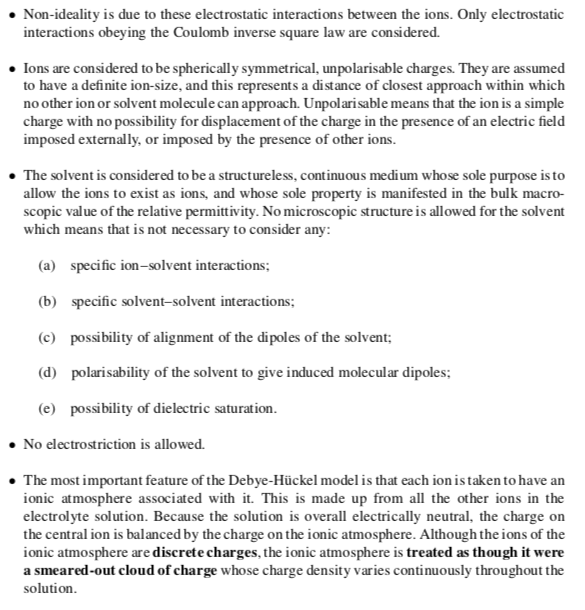 Mean field
58
Debye-Hückel Model
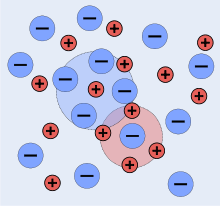 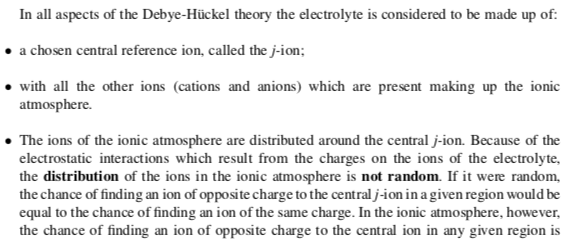 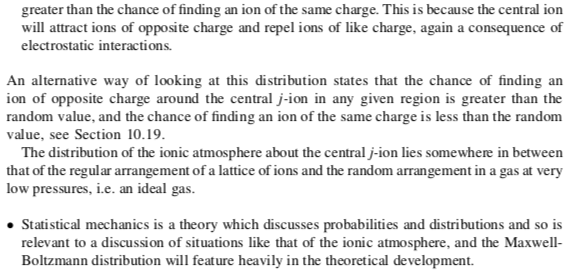 Coulomb’s Law
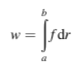 Work to place an ion in a solution of other ions
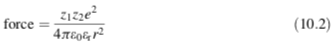 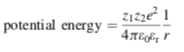 59
Debye-Hückel Model
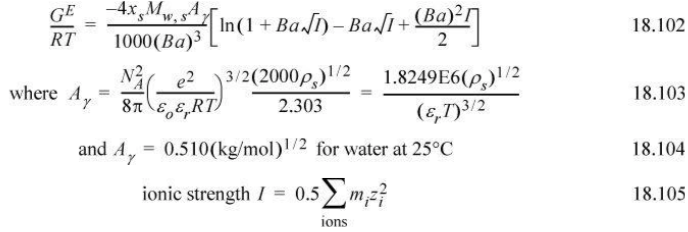 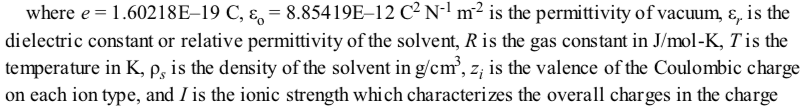 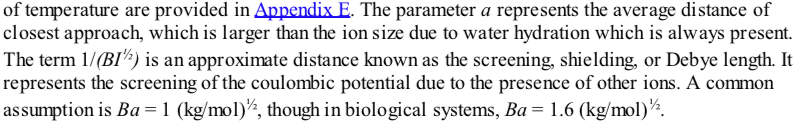 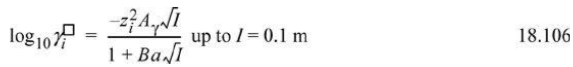 60
Activity Coefficient of Water
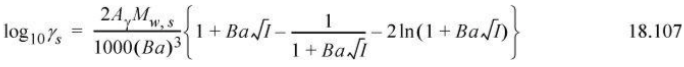 Can be determined by measuring the osmotic pressure
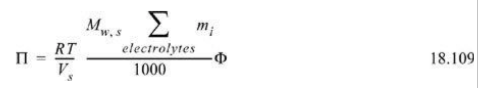 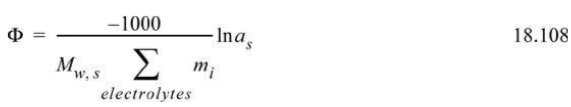 61
Chlorination of Water
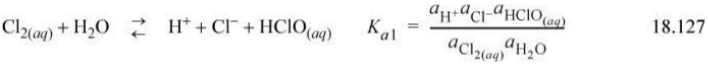 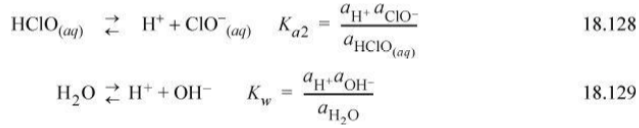 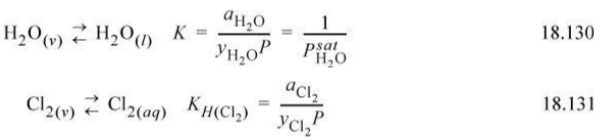 62
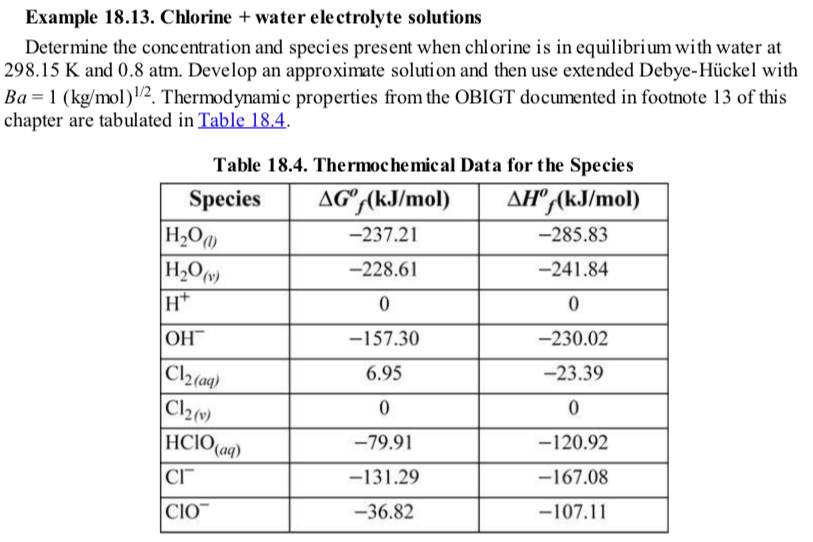 63
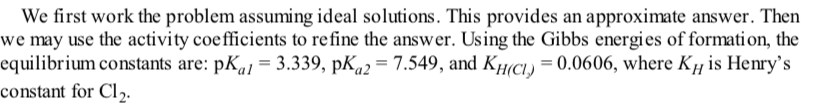 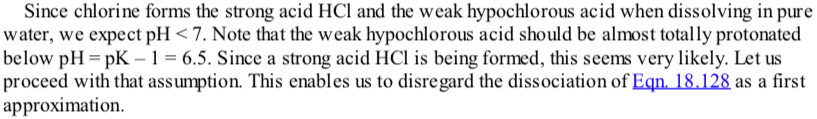 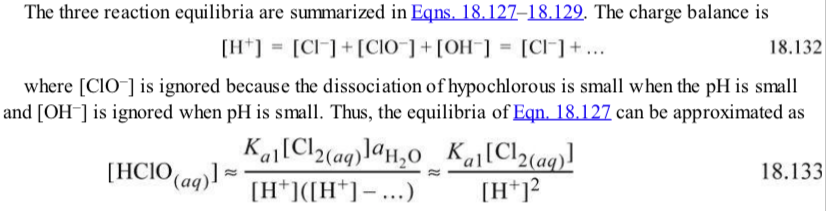 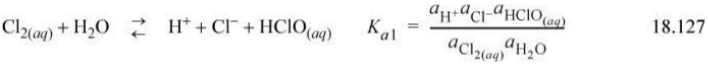 64
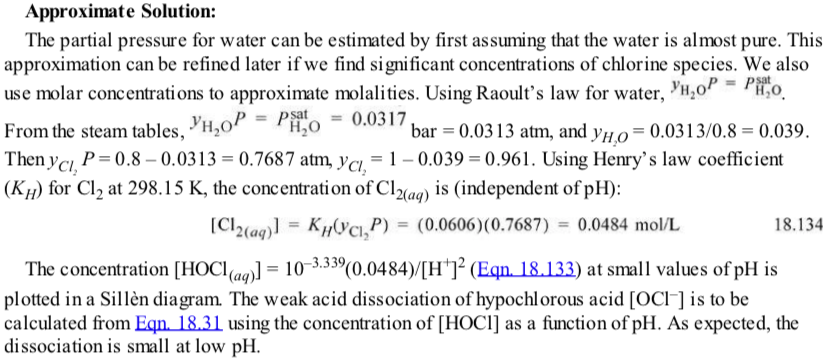 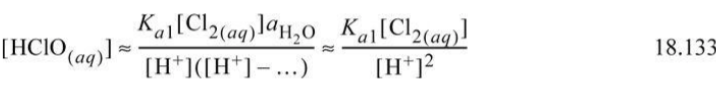 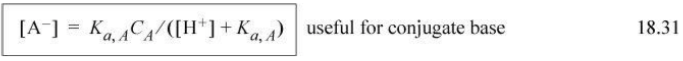 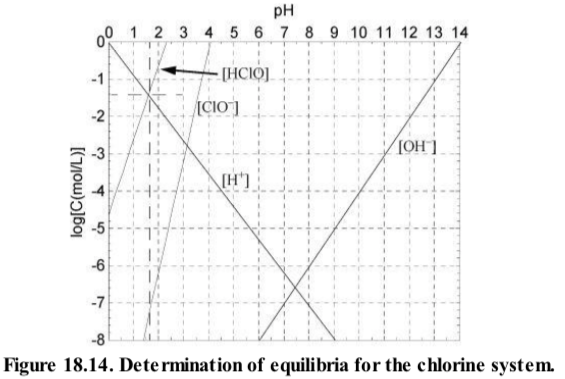 Double [H+] makes it about 0.3 higher
65
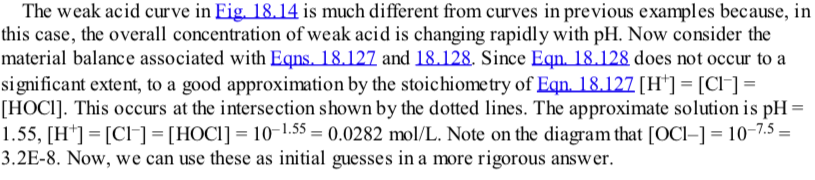 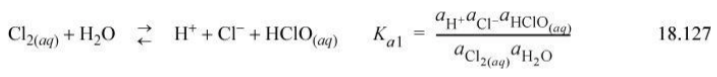 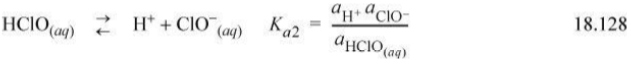 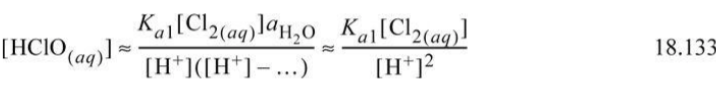 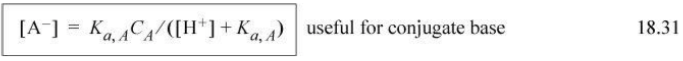 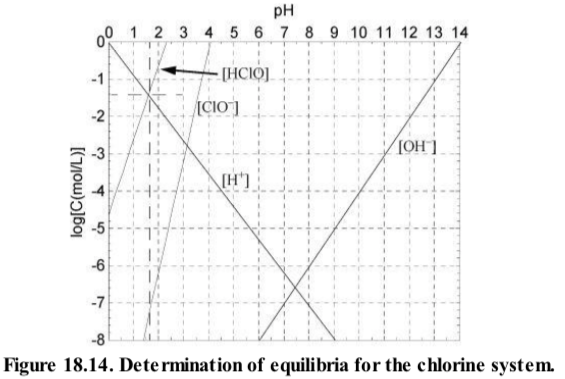 Double [H+] makes it about 0.3 higher
66
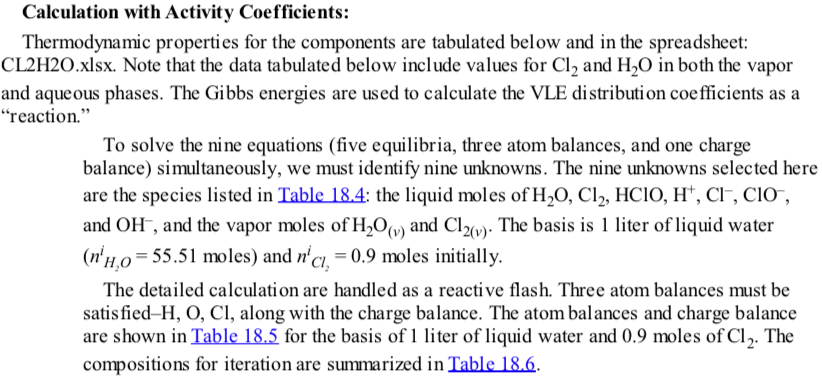 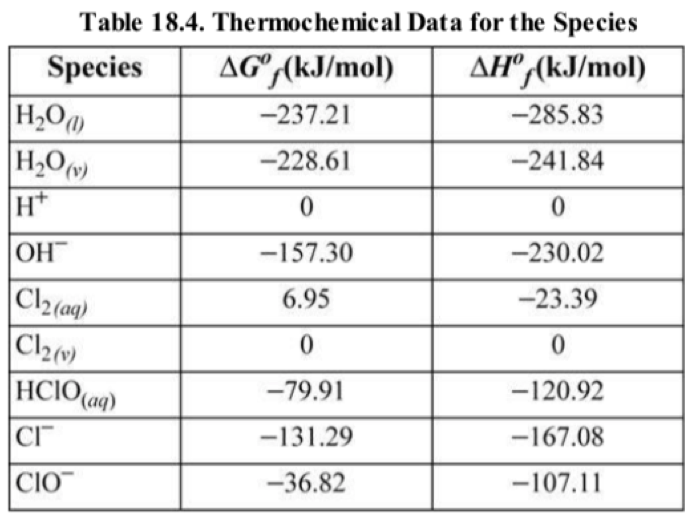 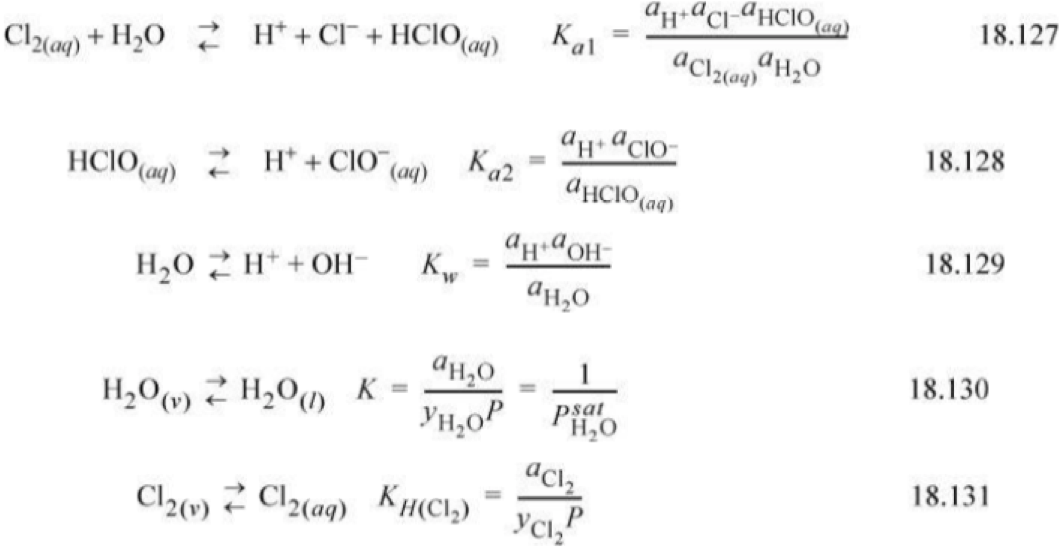 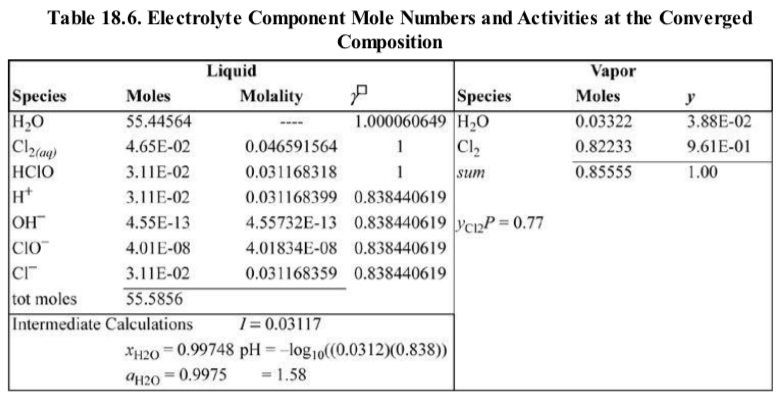 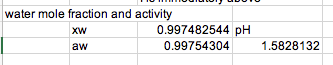 67
Mean (Geometric Mean) Ionic Activity Coefficients
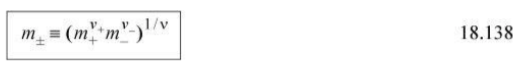 Mean Molality:
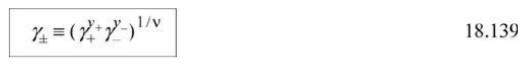 Mean Ionic Activity Coefficient:
Stoichiometric Number
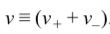 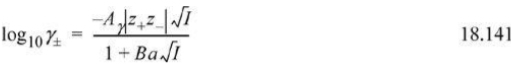 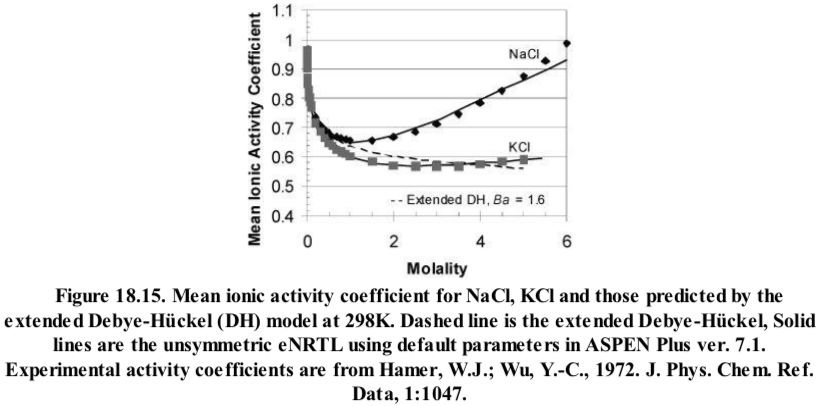 68